Требования и рекомендации к разработке контента курса
Начальник УМРиОТ 
Саксенбаева Ж.С.
Описание онлайн курса
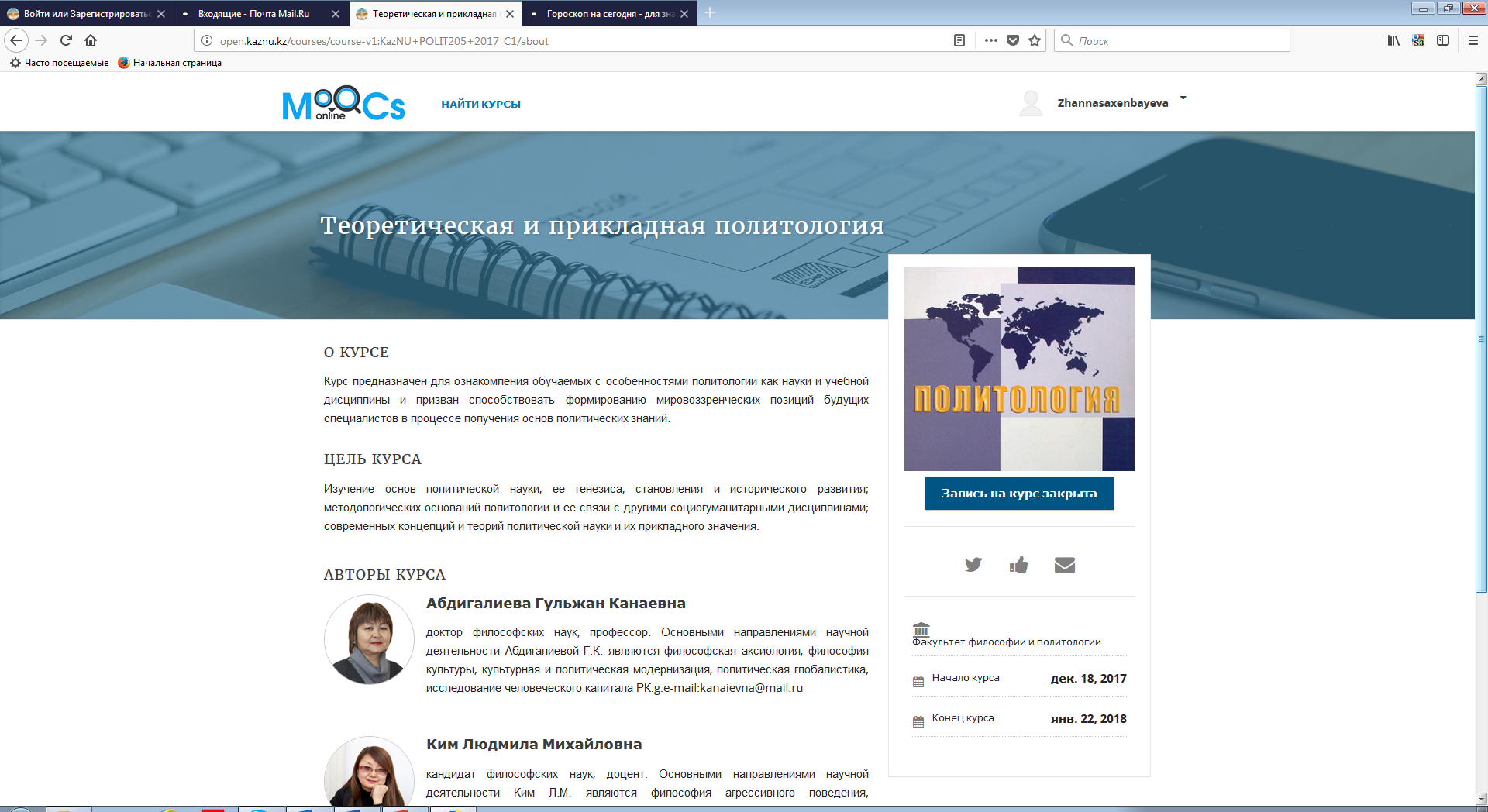 Изображение курса (608х211 px)
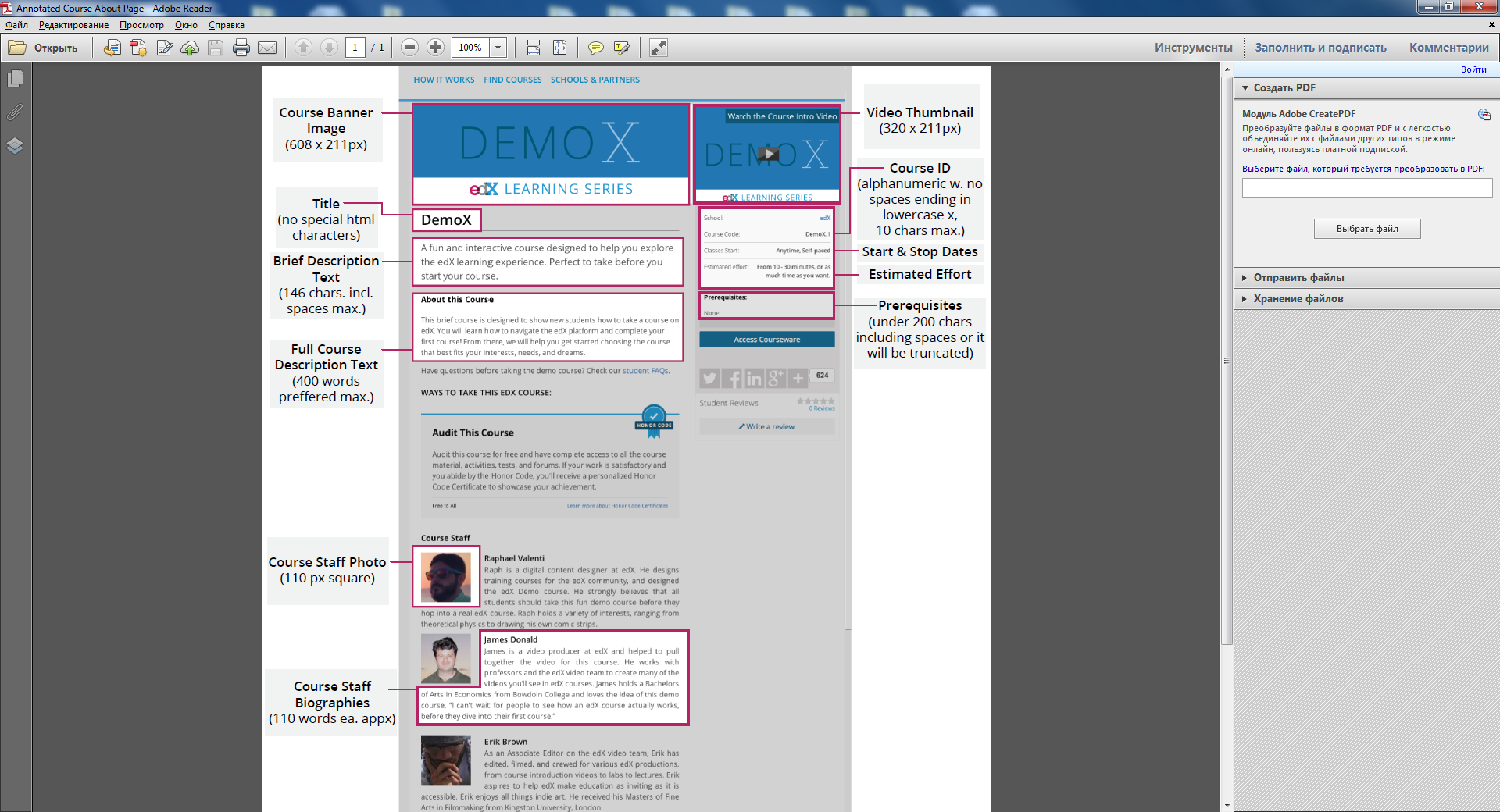 Промовидео курса (320х211 px)
Название курса
IDкурса
Начало и окончание
Краткая описание (не более 146 символов)
Трудоемкость курса
Предпосылки курса (не более 200 символов)
Полная информация о курсе (не более 400 слов)
Изображение автора курса (110x110 px)
До регистрации
Библиография автора(не более 110 слов)
До регистрации
1. О КУРСЕ
Основа реологии
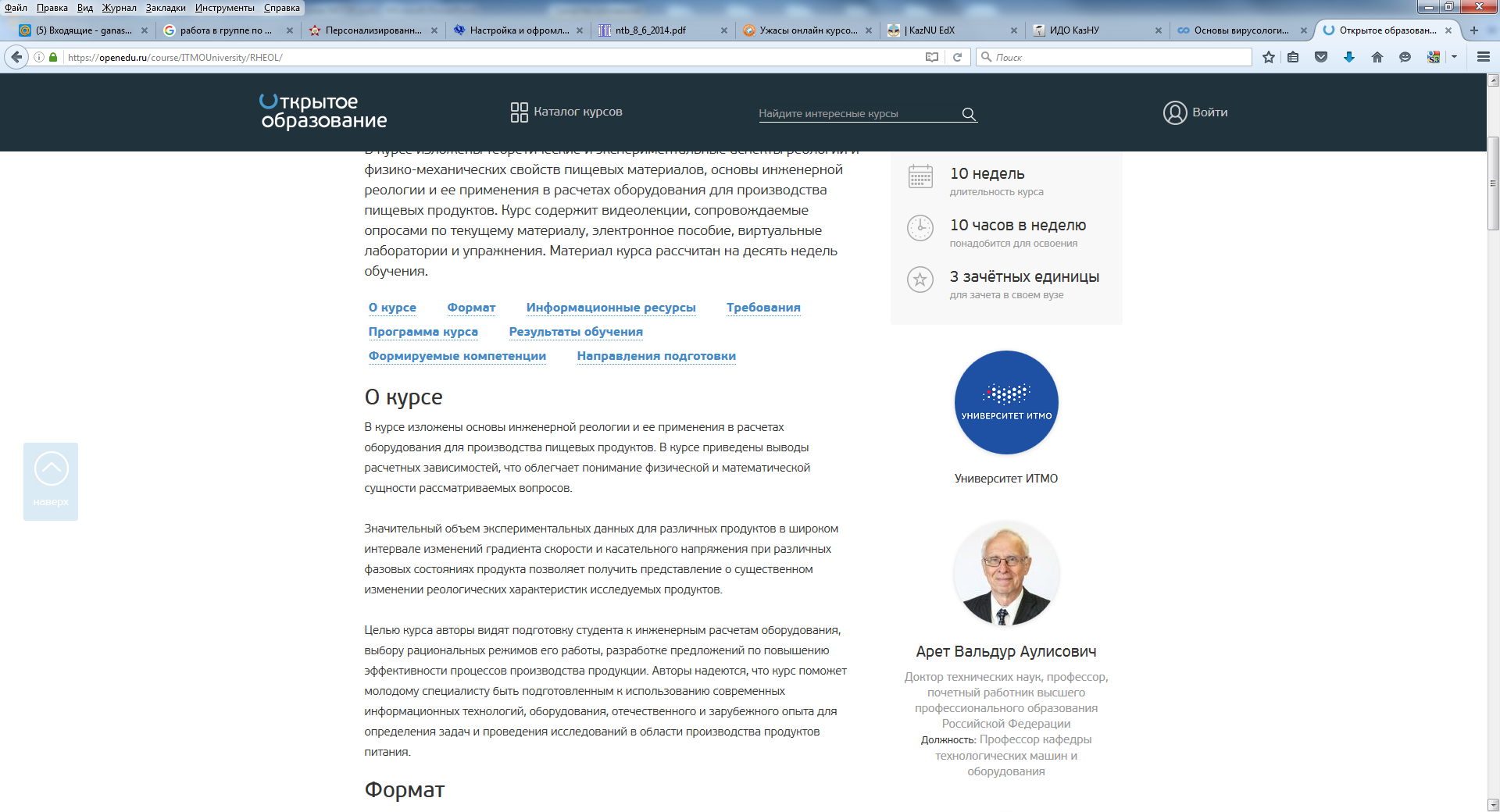 Краткая аннотация
ЦЕЛЬ
Не более 400 символов
СИЛЛАБУС
Задачи
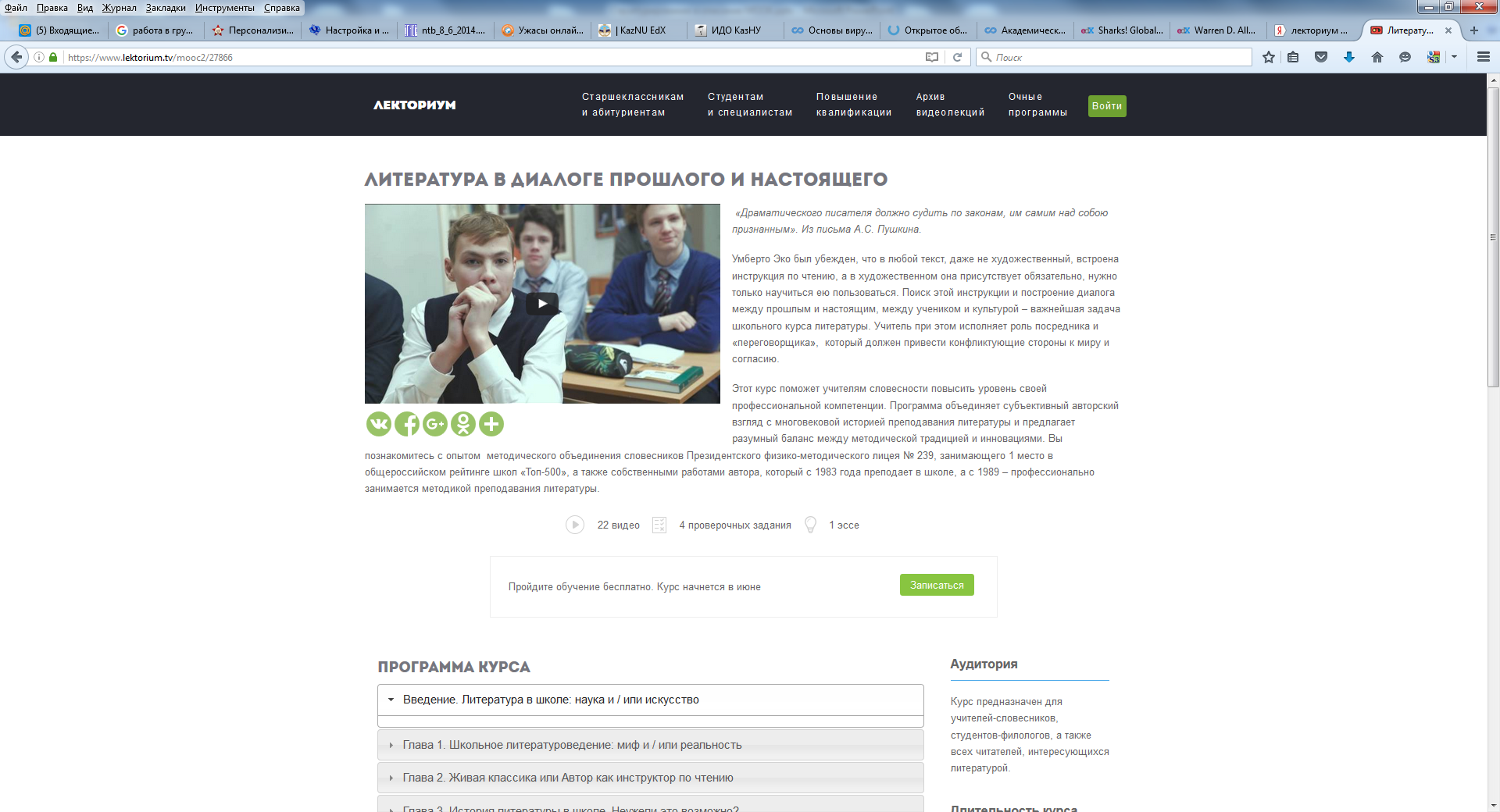 ОЖИДАЕМЫЕ РЕЗУЛЬТАТЫ
До регистрации
2. Программа курса
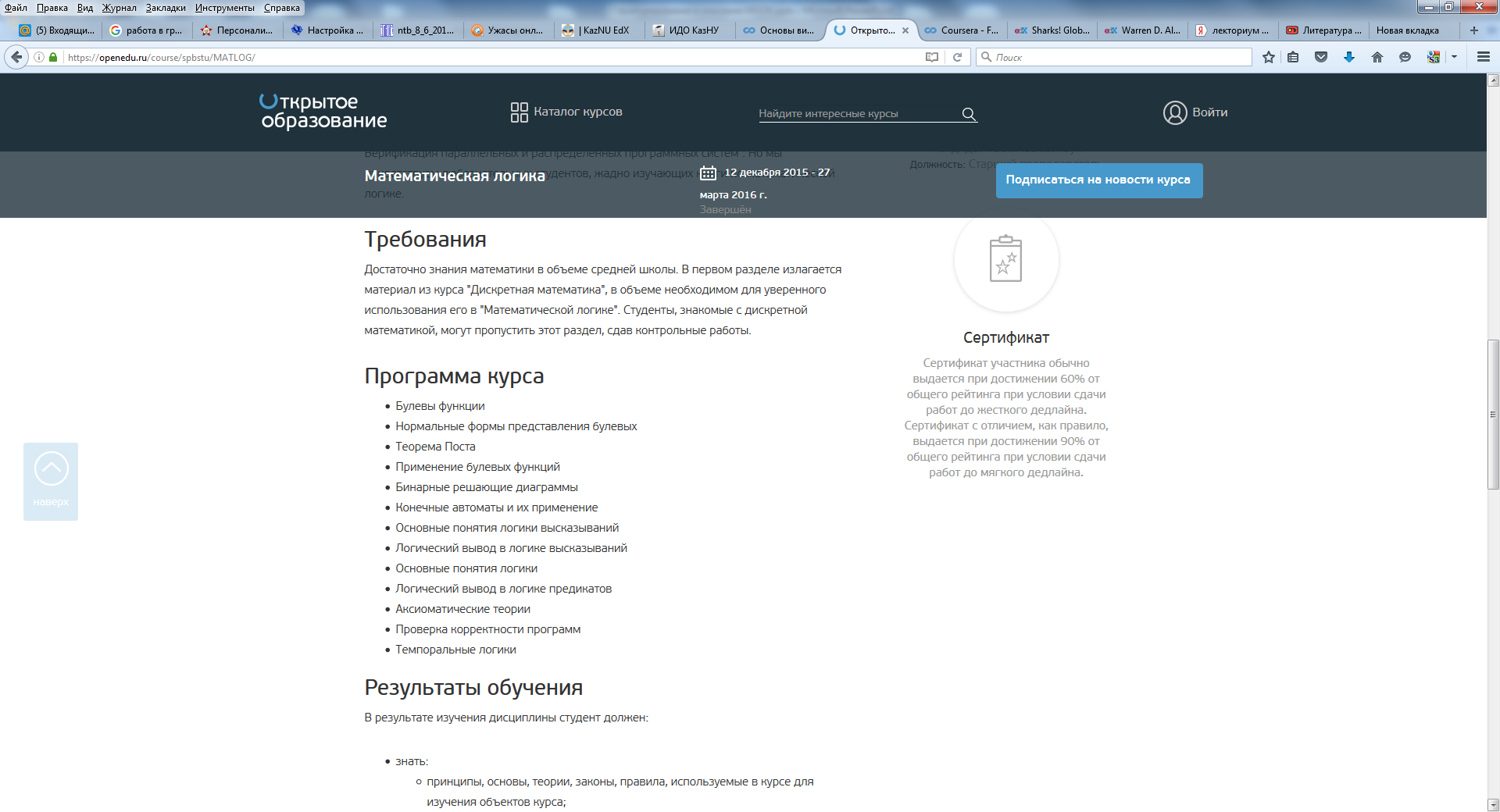 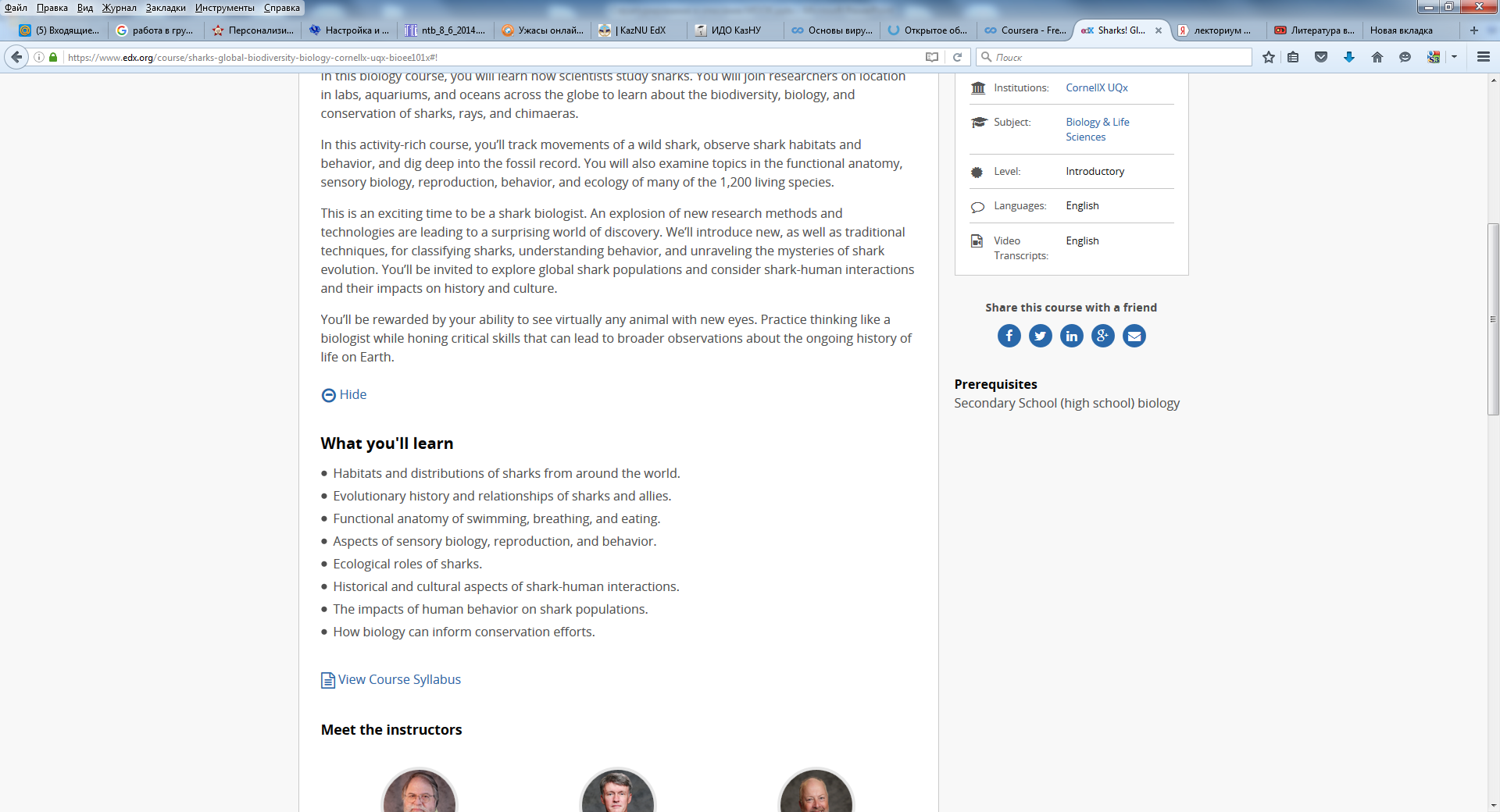 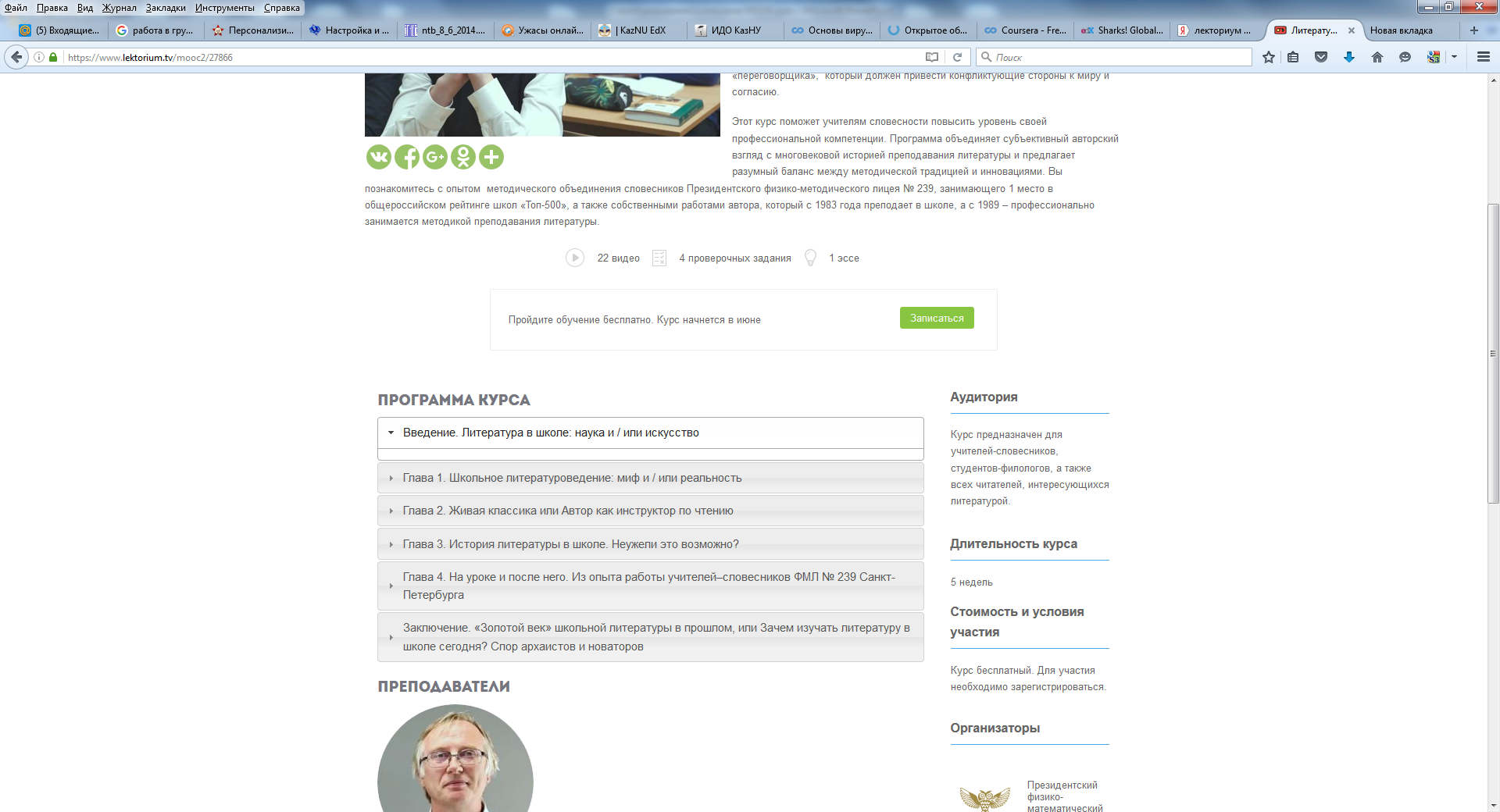 До регистрации
3. Об АВТОРАХ
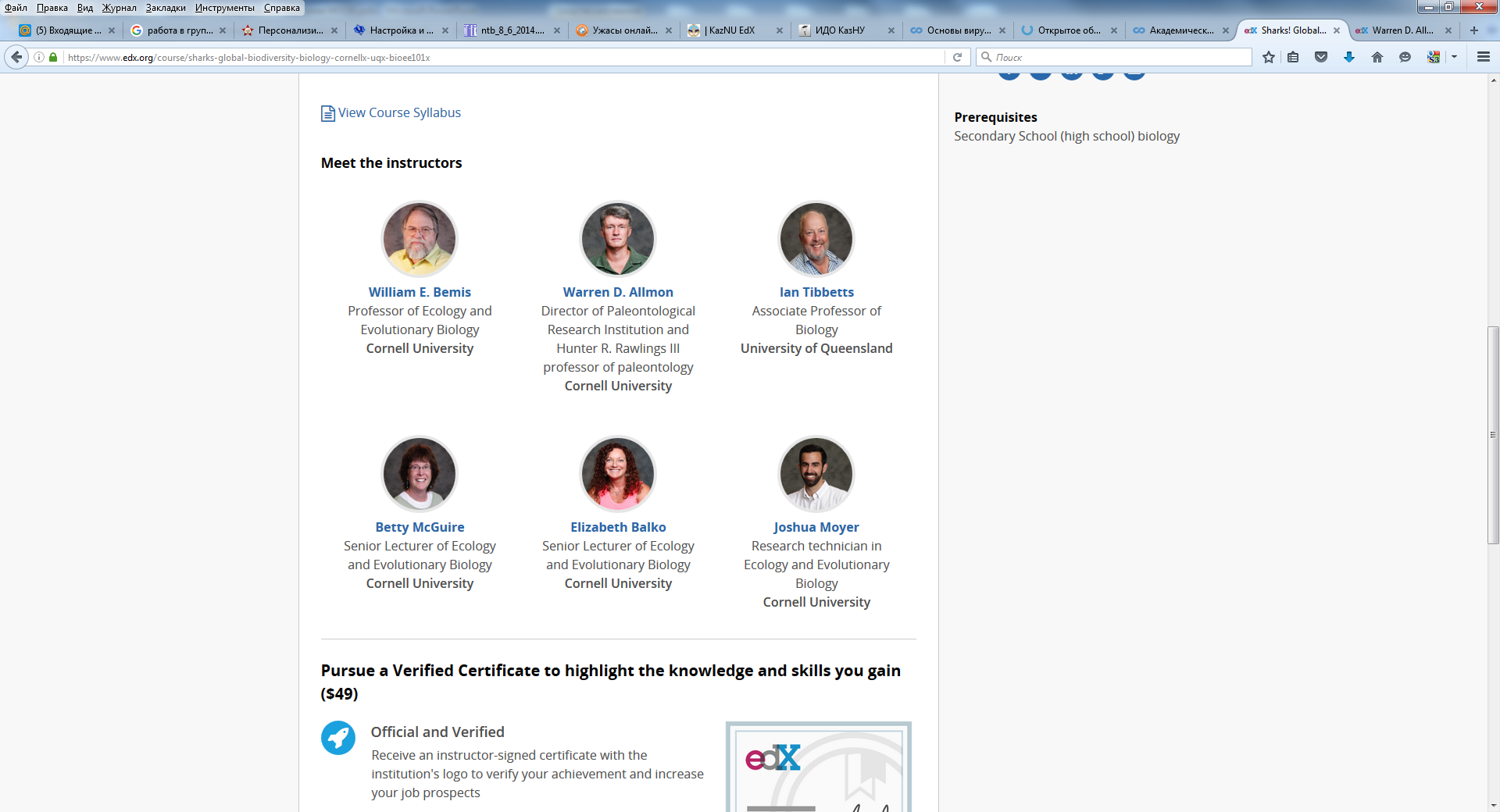 По отдельности для каждого: 

Место работы

Должность , ученная степень, звание

Достижения  в какой области

Какие курсы ведете
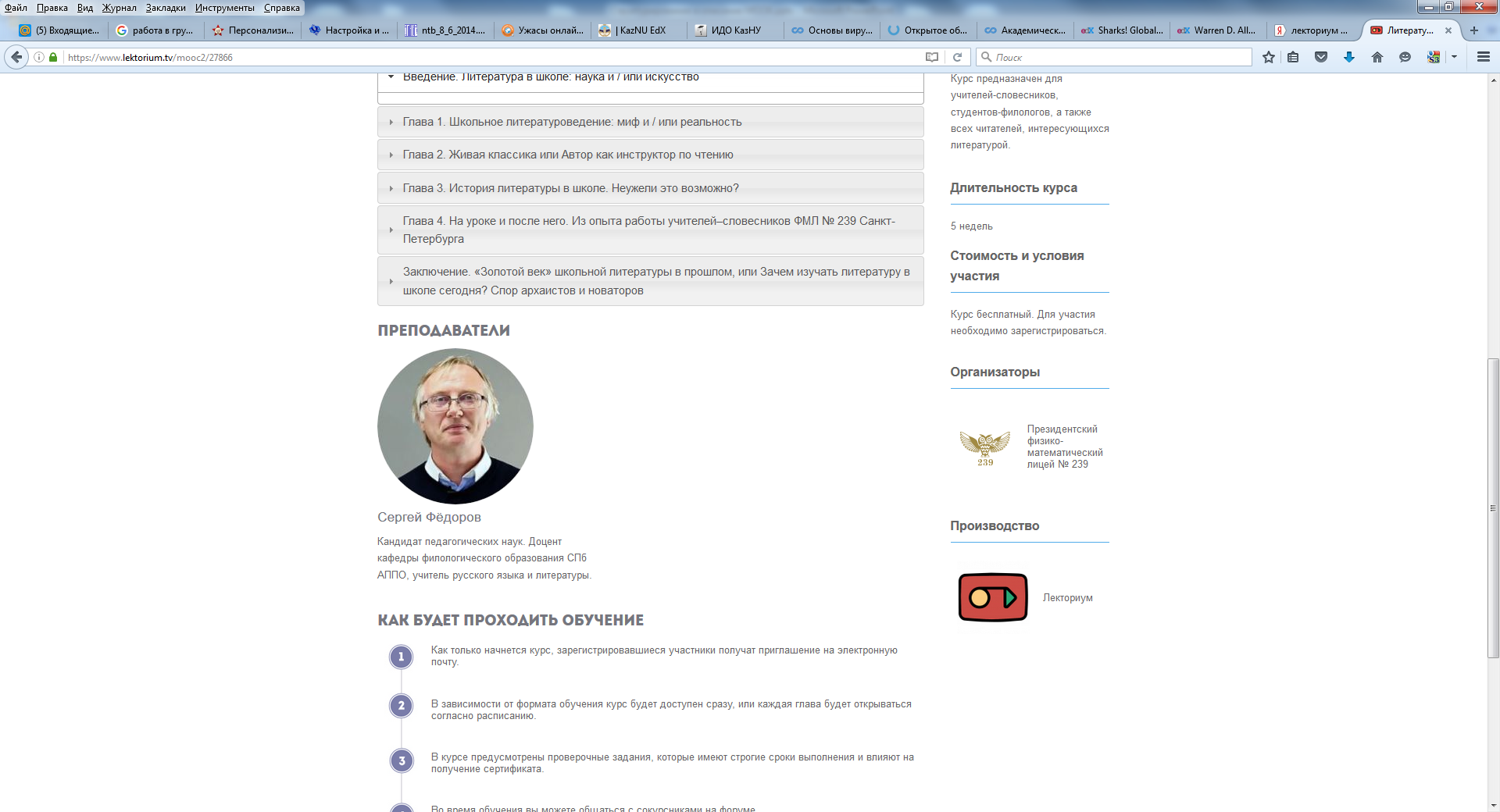 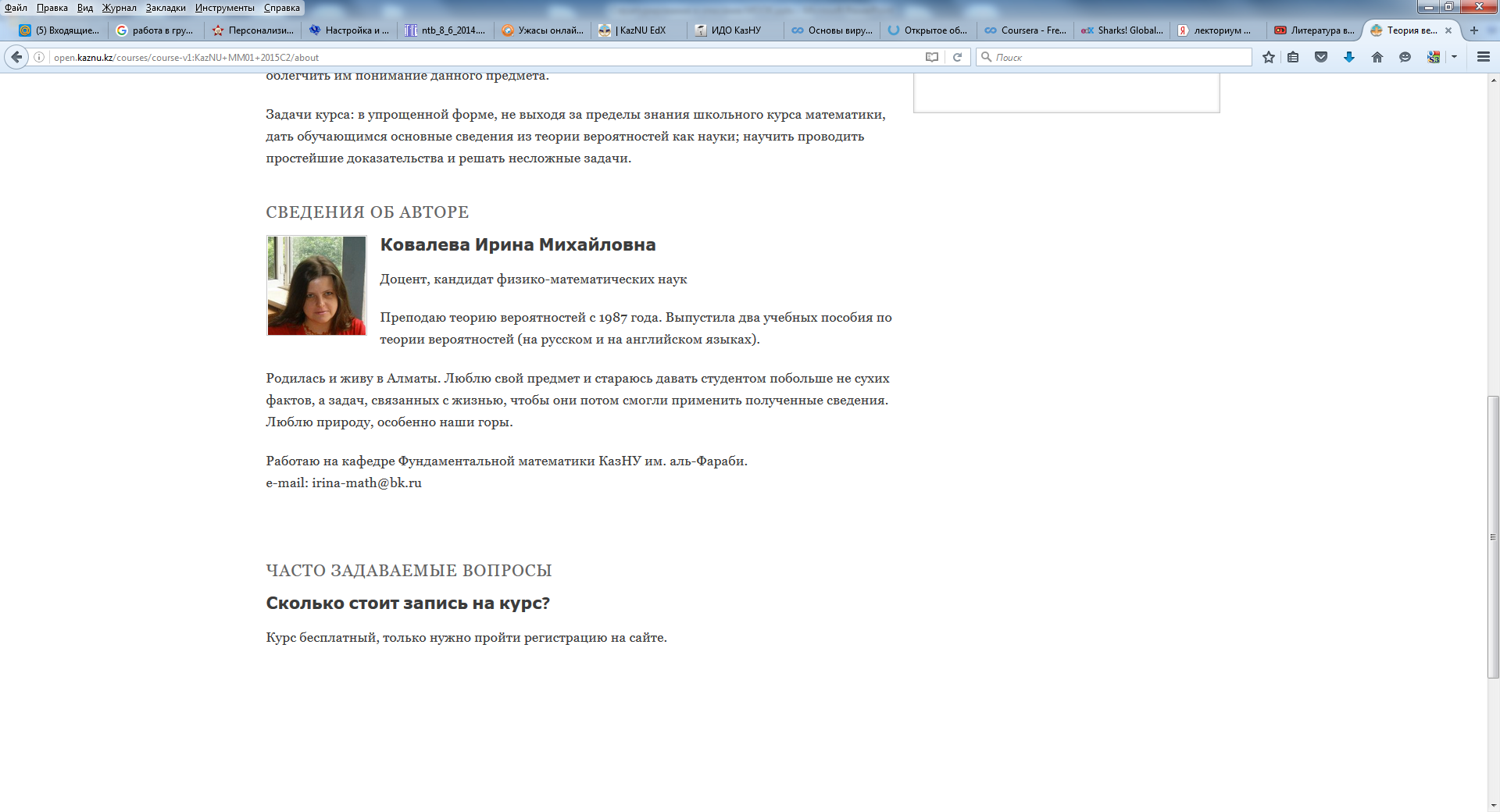 До регистрации
Что не надо делать: 
описывать библиографию на официальном языке.
Например, в 2010 году была защищена диссертация на соискание ученой степени кандидата технических наук по  теме «…»…
До регистрации
4. Требование к обучению
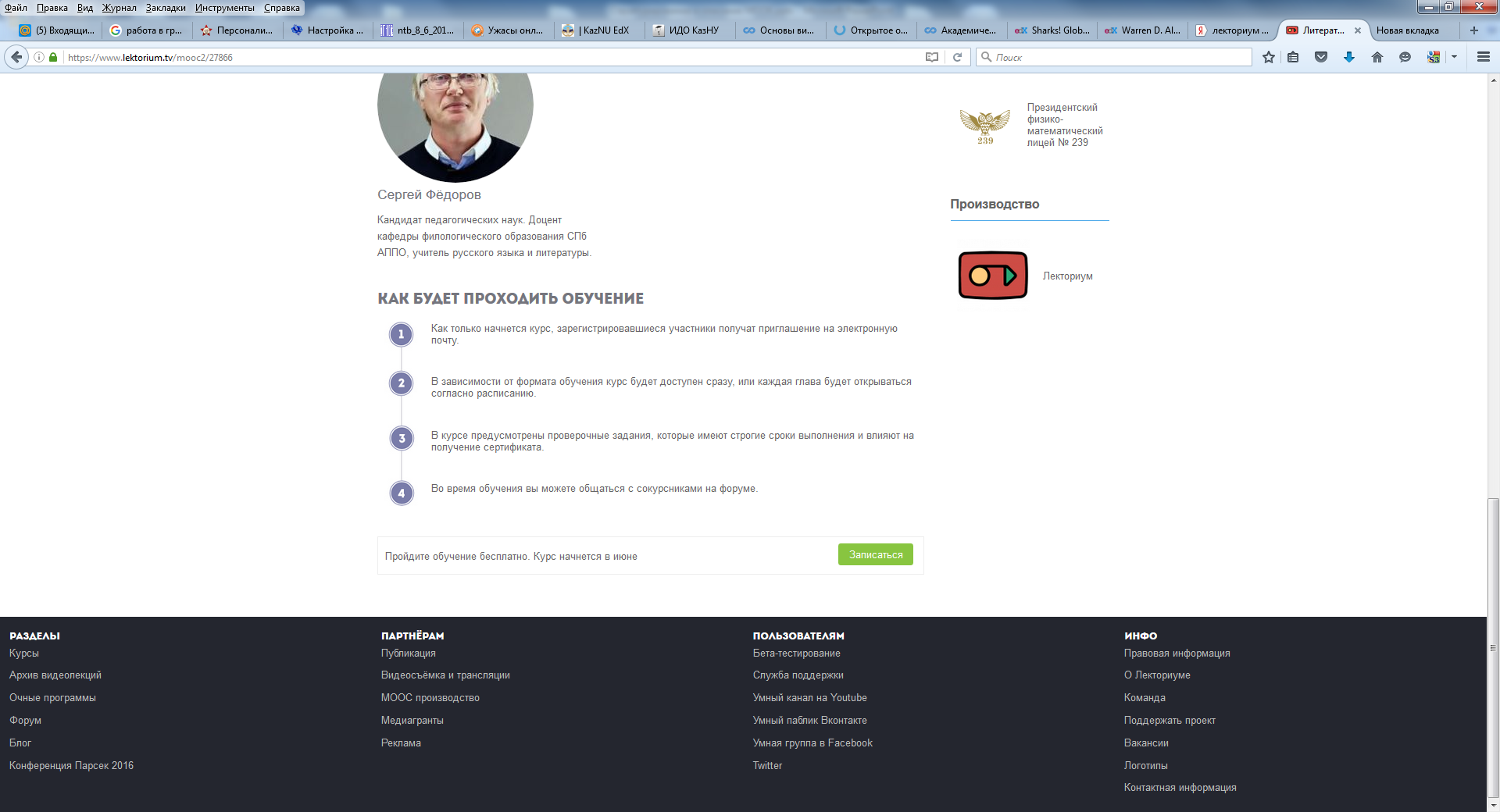 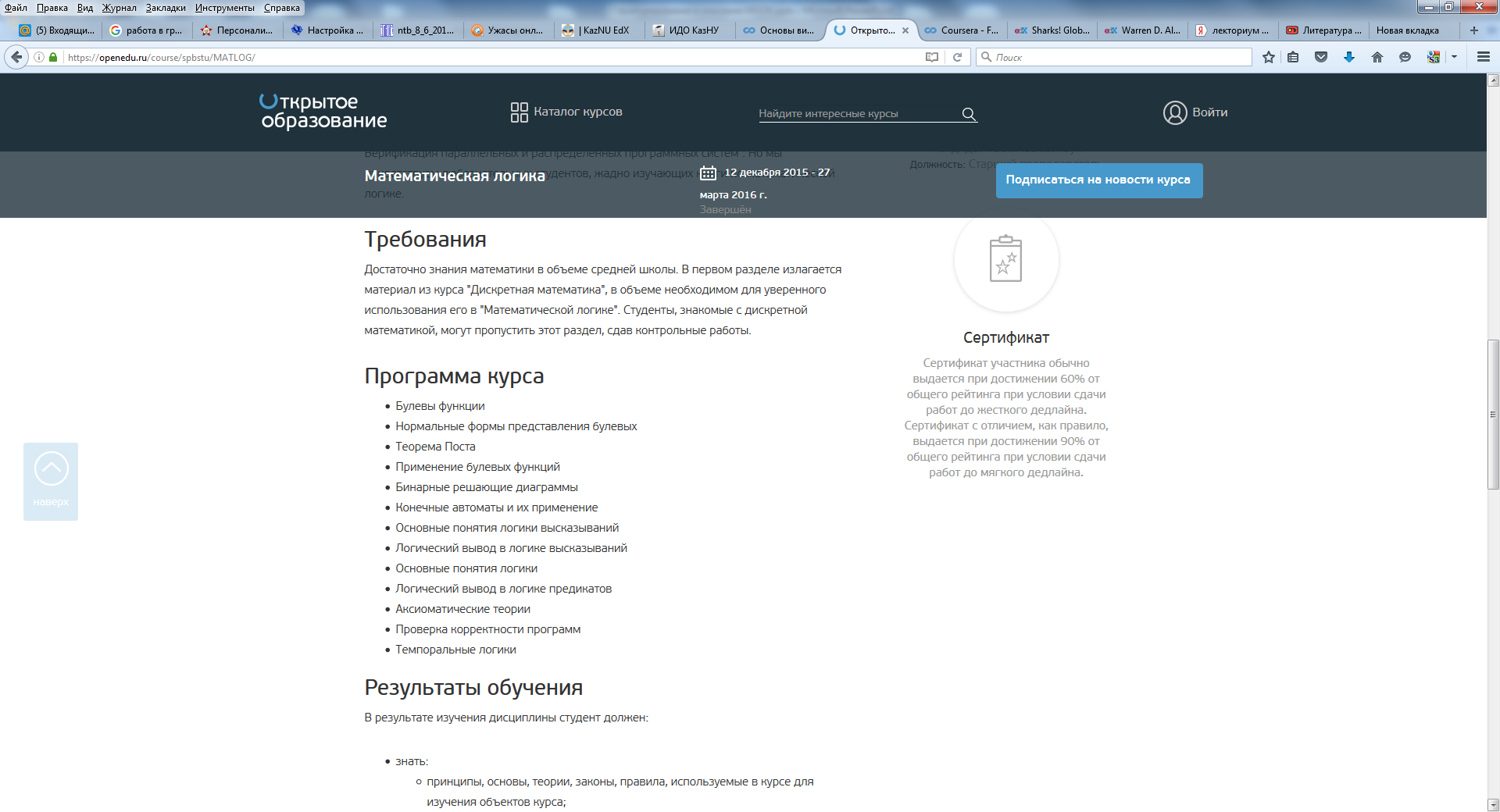 До регистрации
5. Общая трудоемкость курса
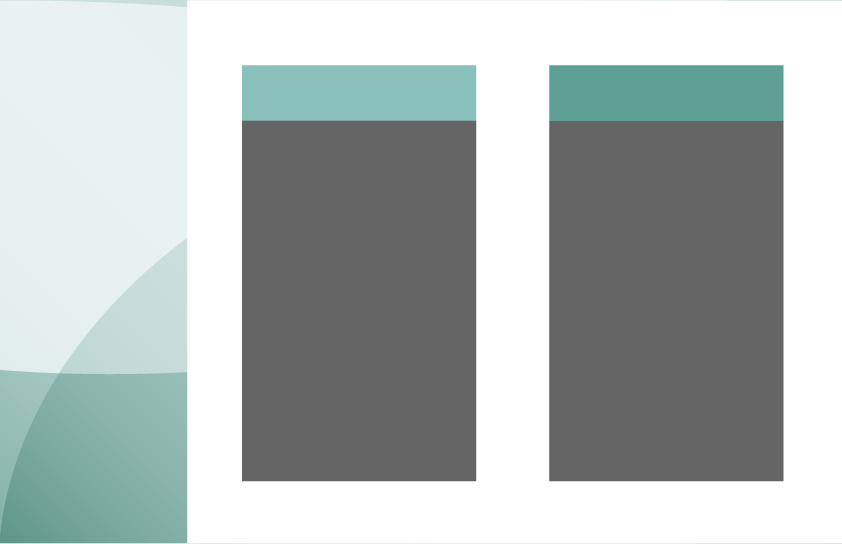 1. количество недель обучения (2-3 для дополнительного образования, 6-9 для основного образования)
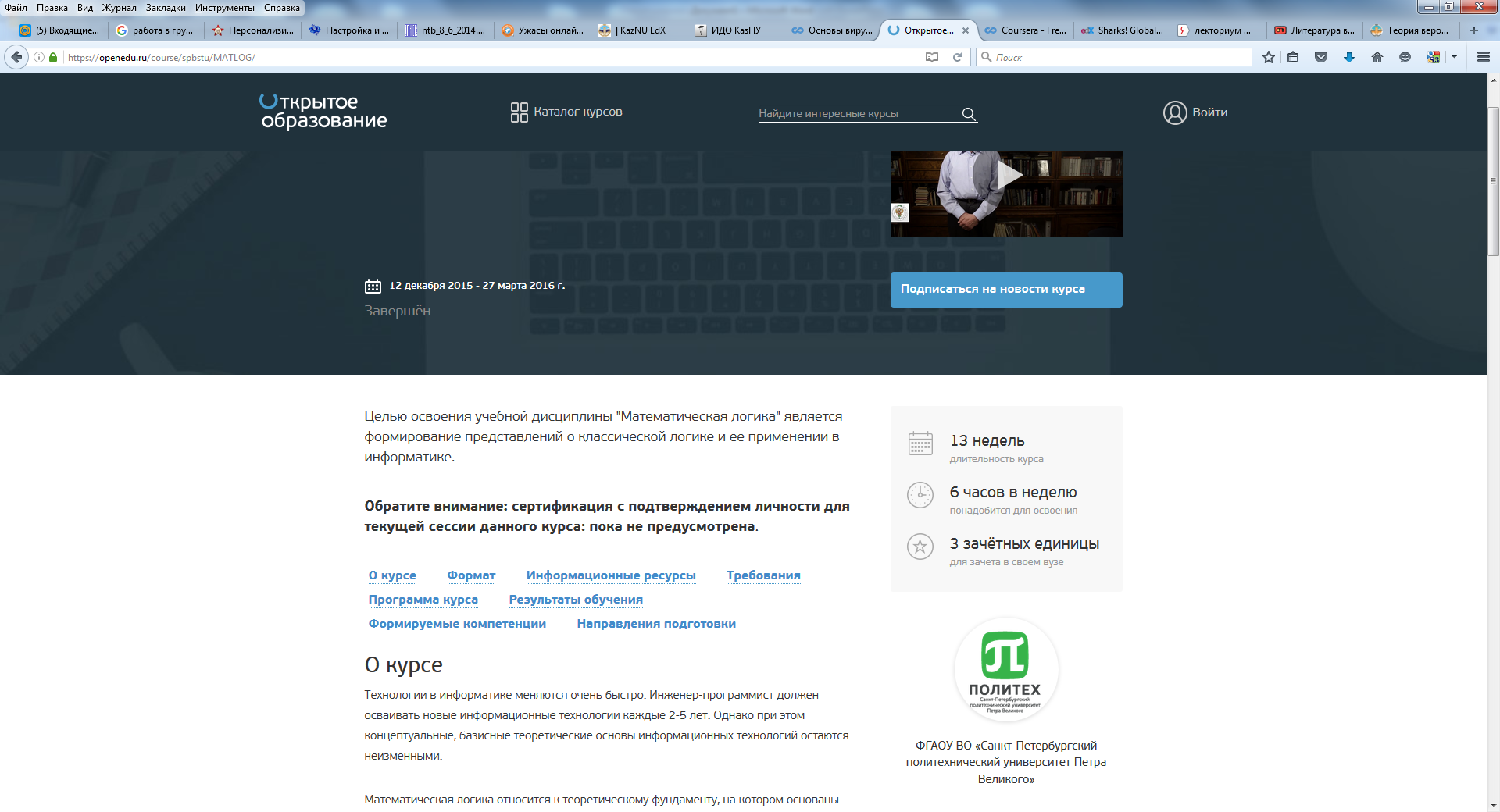 2. средняя нагрузка в неделю
3. количество кредитов
До регистрации
6. Условия получения сертификата
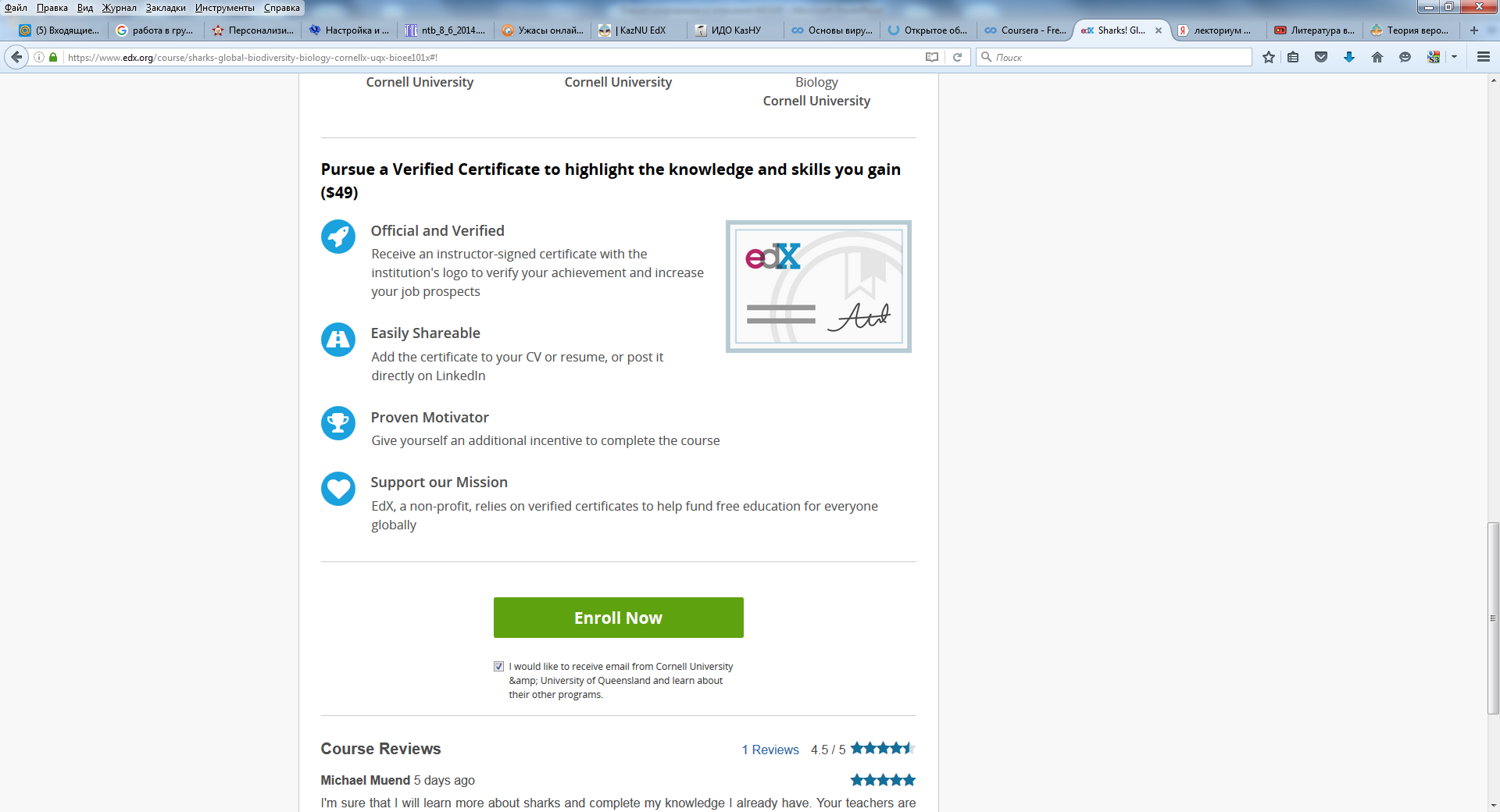 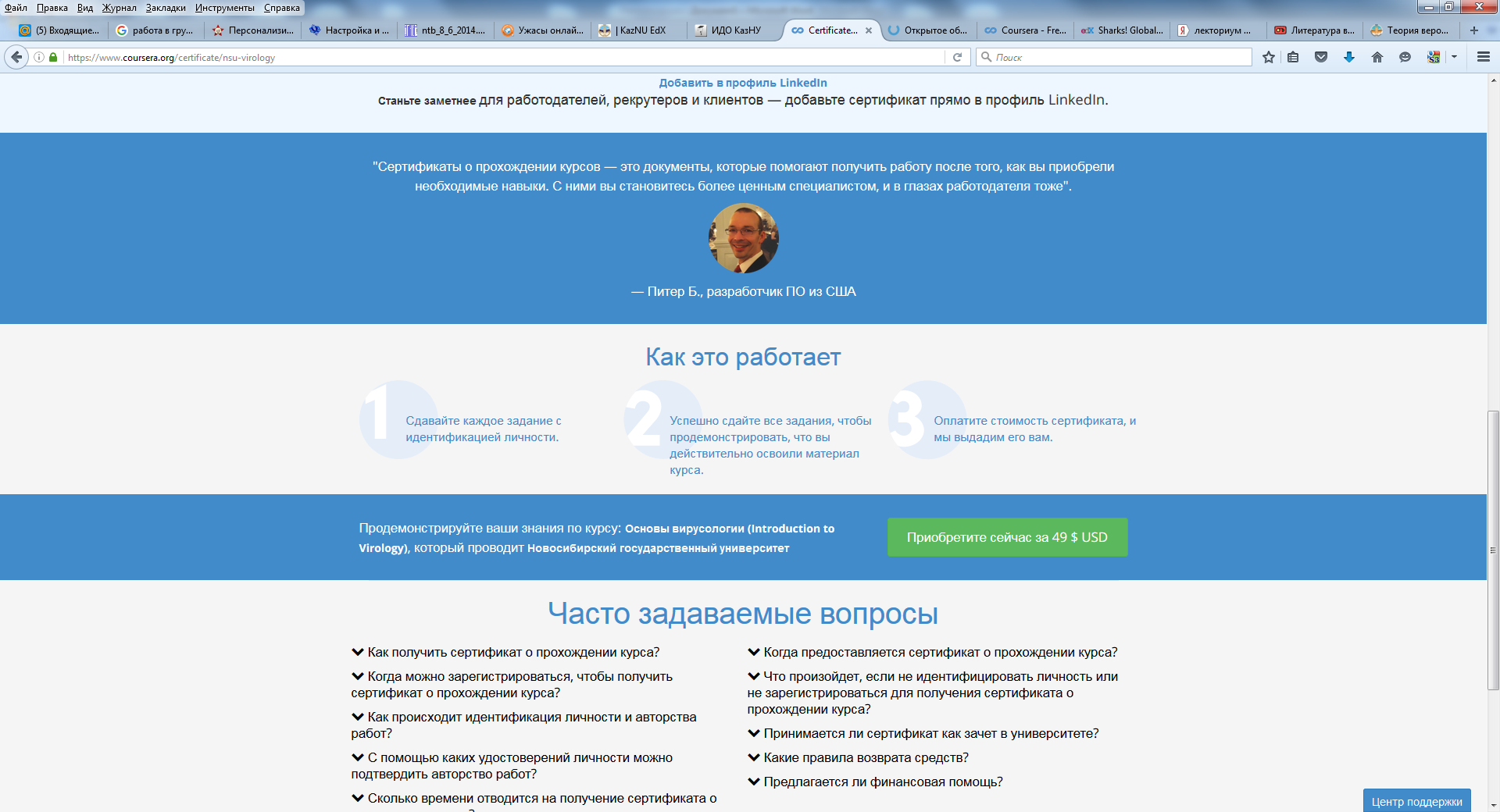 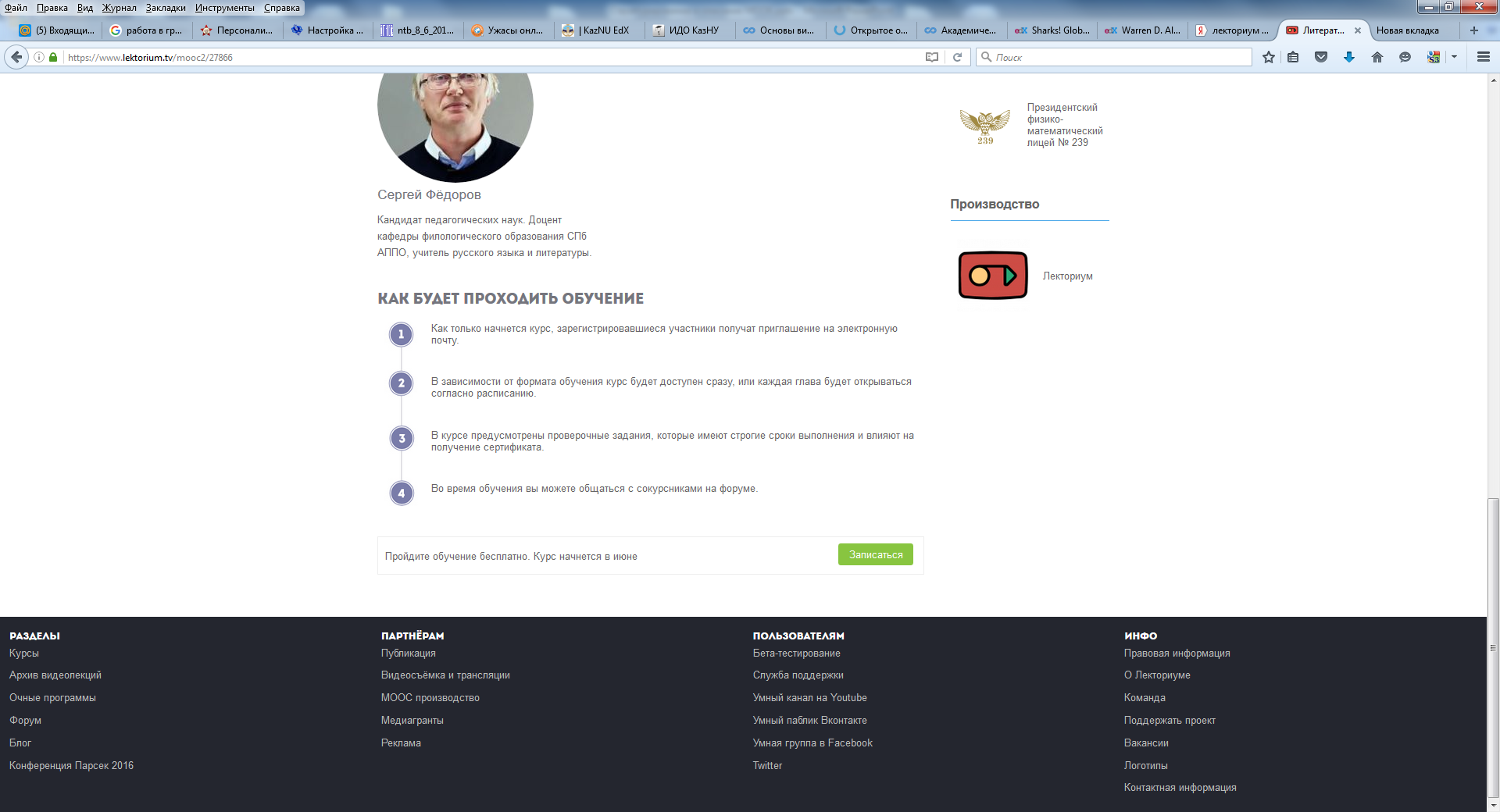 После регистрации
Приветственное слово!
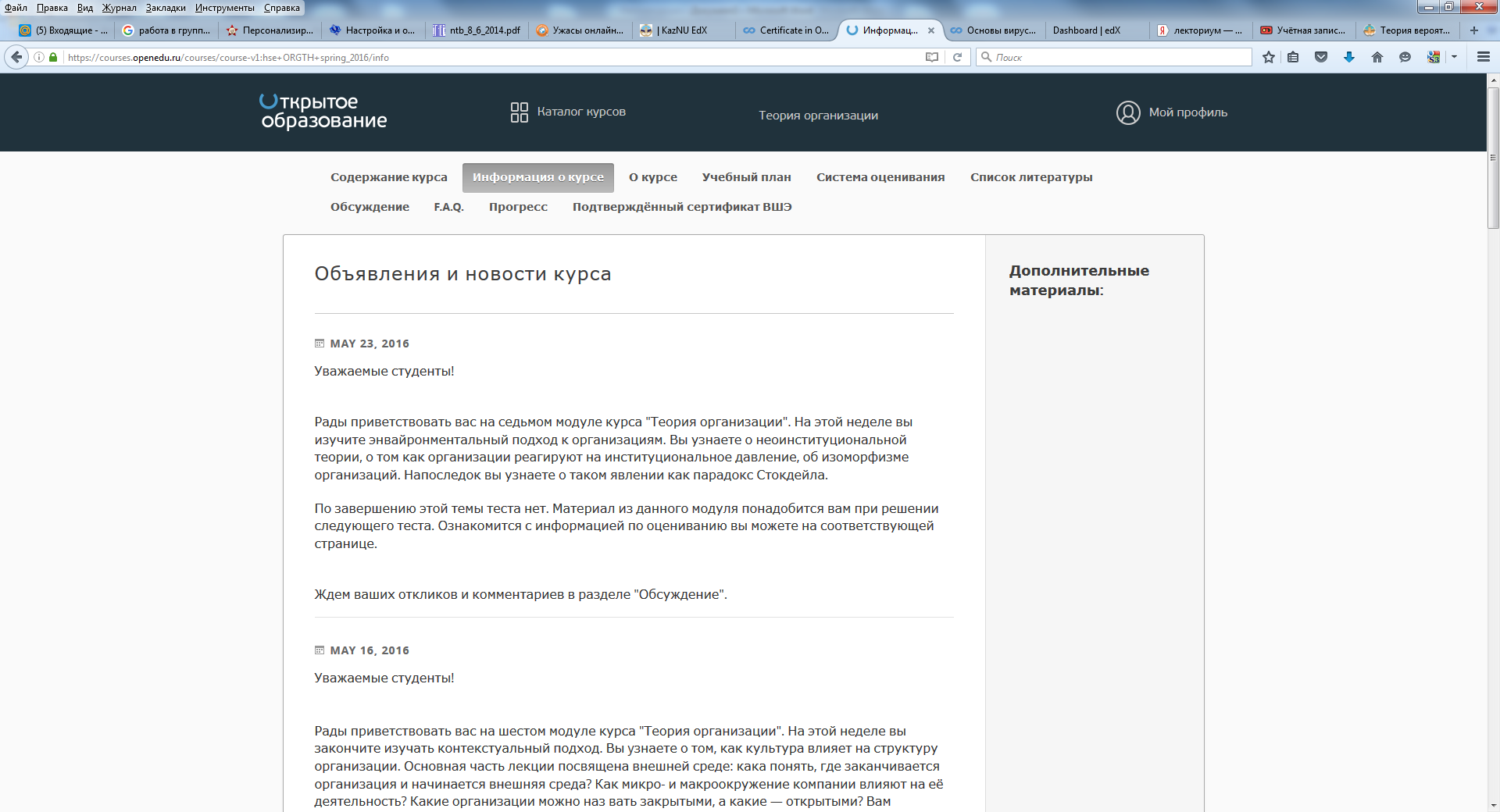 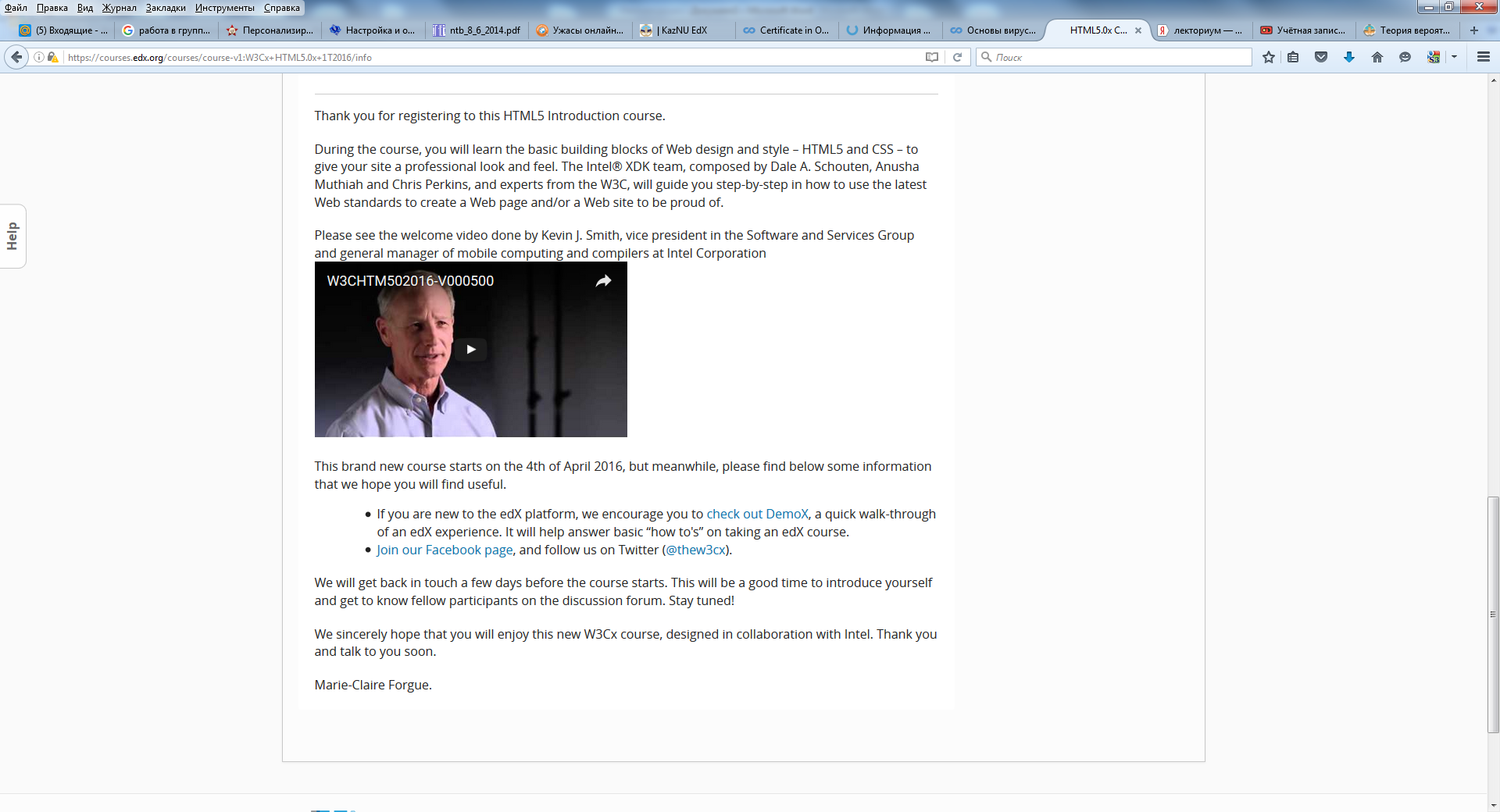 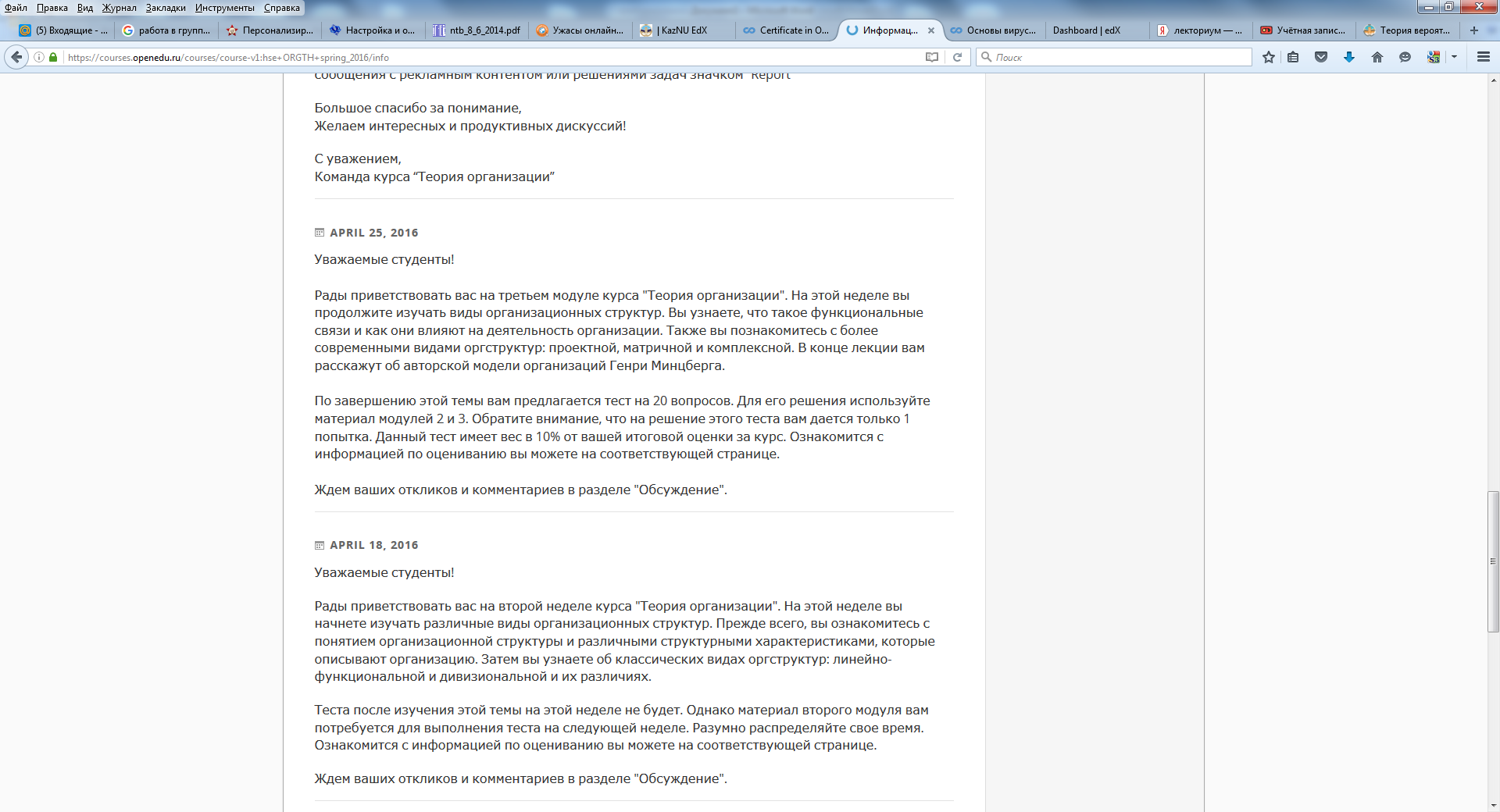 Объявления каждую неделю
Периодичность – желательно 1 раз в неделю
На что обратить внимание, как оценивается этот модуль и …
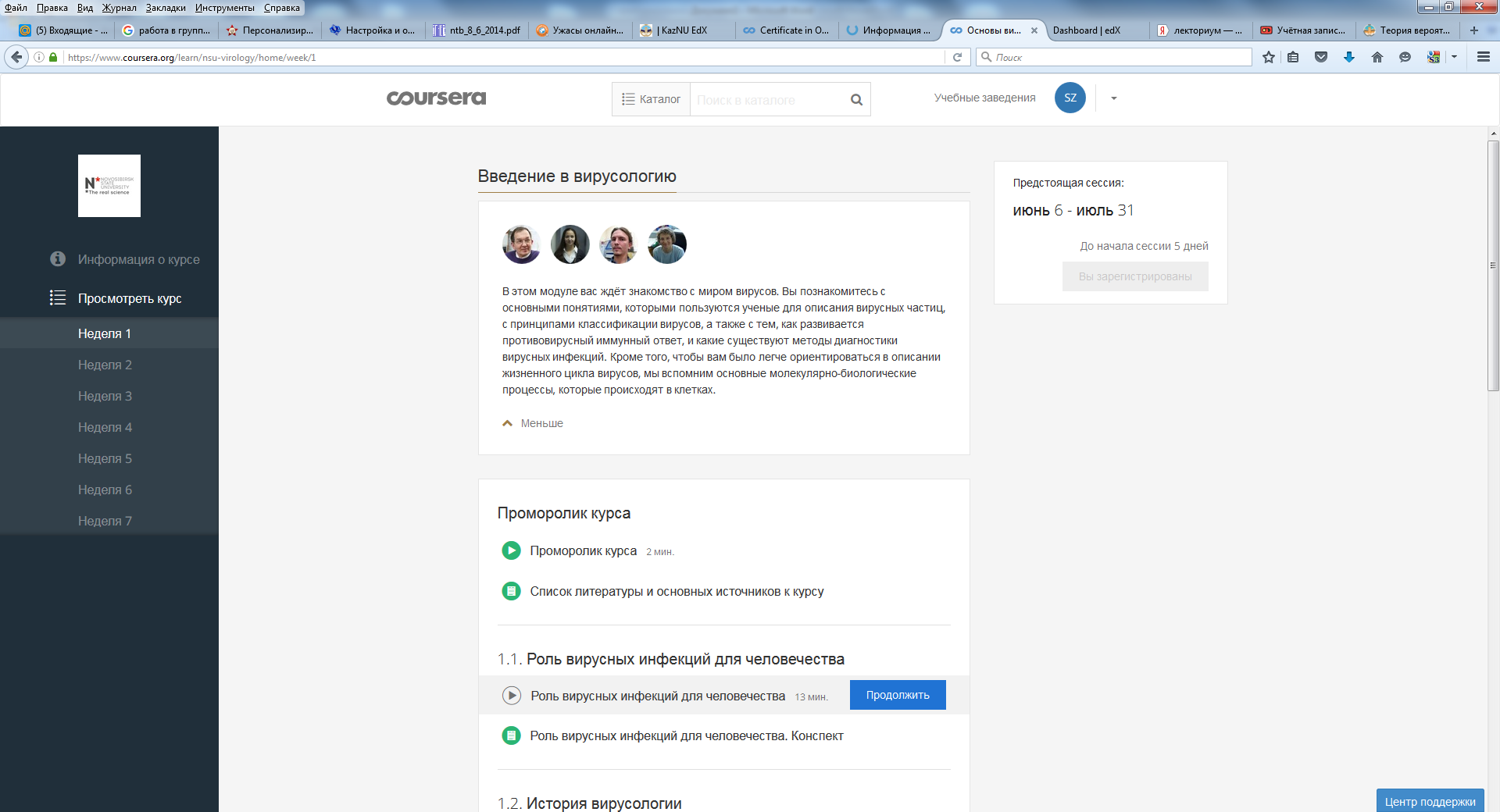 Можно оформить как любую страницу HTML
Основа структуры МООК
Разделы (модули) – 1 Неделя!  

Среднее количество модулей (разделов) в МООК – 5–8 (максимальное количество модулей – 14). 
Каждый модуль представляет собой логически завершенный блок учебных материалов.
 Учебная нагрузка на слушателей в рамках изучения модуля может составлять 6–8 академических часов (в редких случаях 12 ч. и более).
Раздел – это стандартный учебный продукт, включающий четко обозначенный объем знаний и умений, предназначенный для изучения в течение определенного времени (недели), или зачетная единица.
Раздел
В состав материалов каждого модуля обязательно входят подразделы:
Лекции (6–10 видеолекций);

Тест, направленный на оценку уровня понимания материалов модуля;

Задания (итоговое по модулю);

Дополнительная информация (исторические факты, примеры математических и физических задач и пр.);

 В конце обучения участникам необходимо выполнить итоговый экзамен, на основании которого выдается сертификат
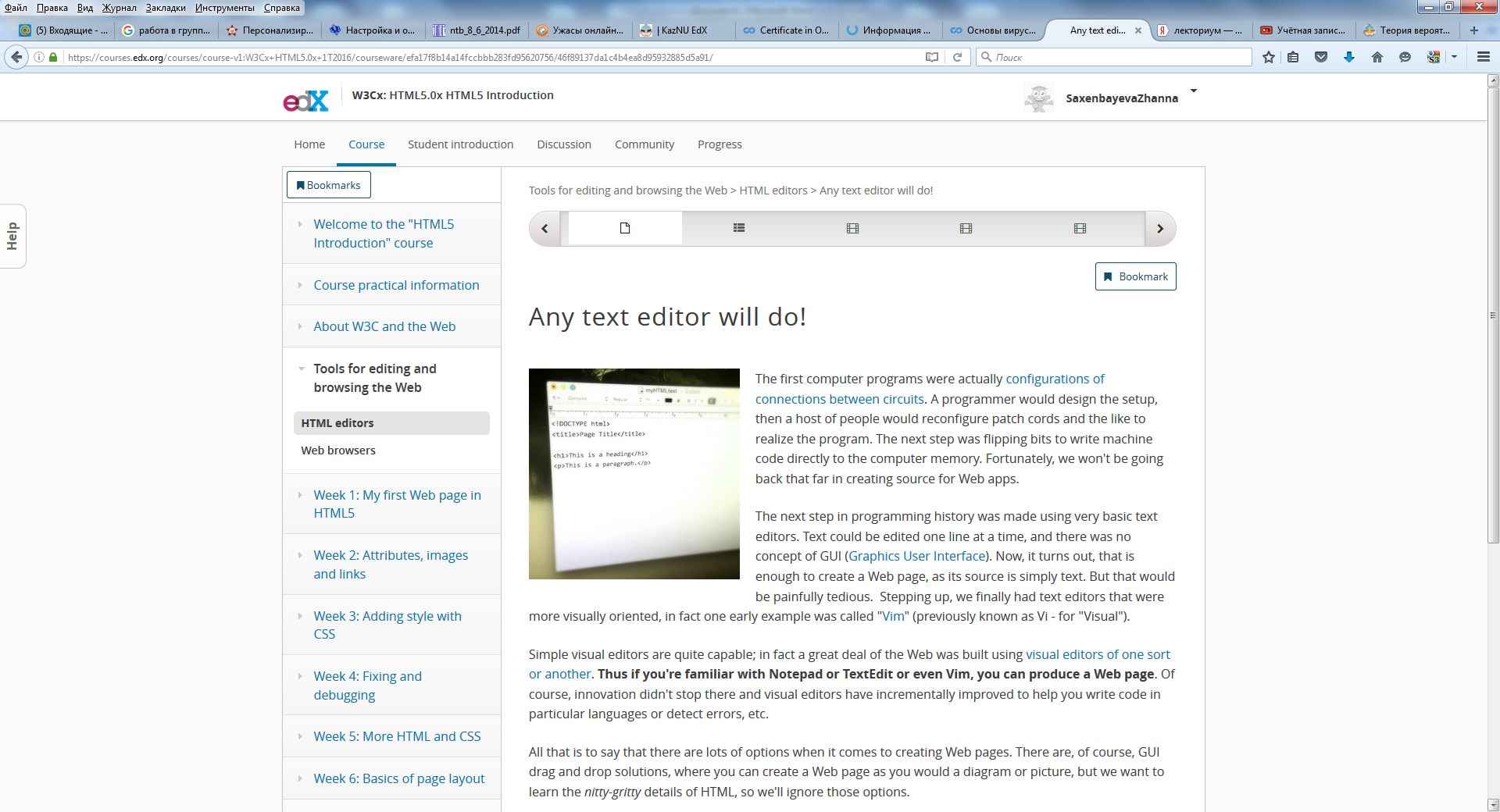 Блоки
Раздел
Подраздел
Создание нового элемента курса
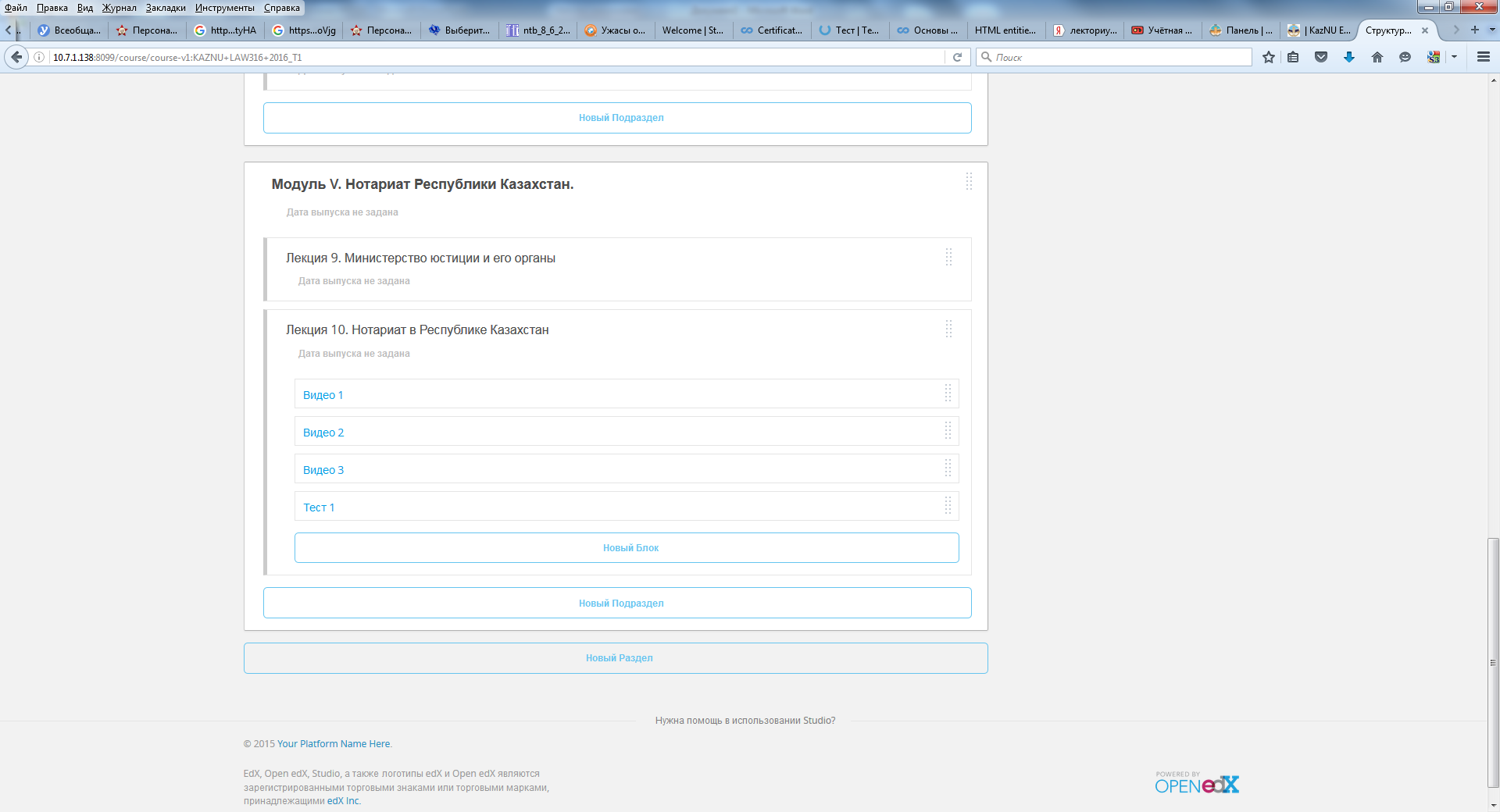 Блоки
4
3
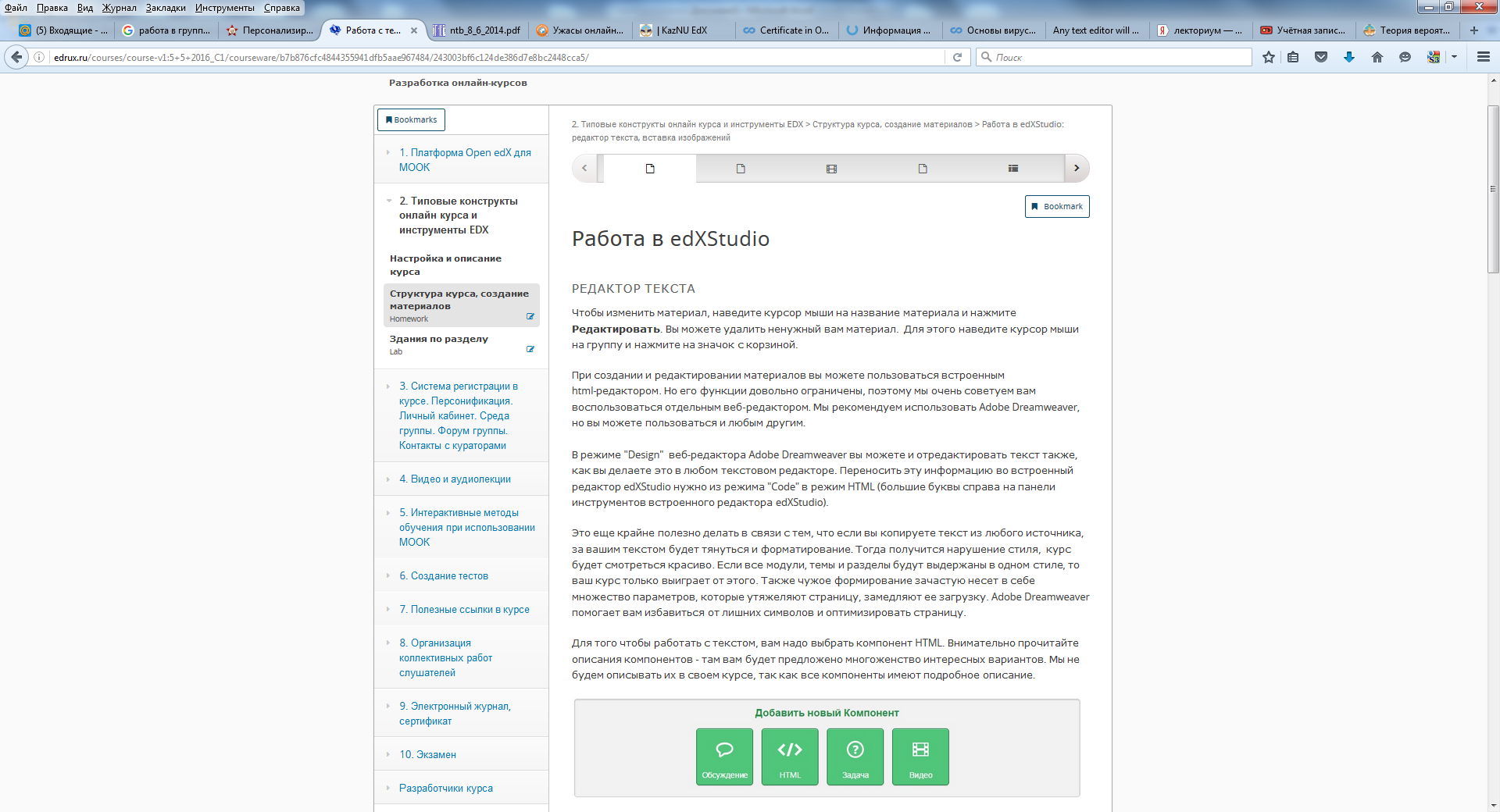 2
1
2
3
4
Видеолекции
Видеолекции являются одним из основных средств обучения в МООК. 
Видеолекции для МООК должны быть специально разработаны и записаны с учетом специфики онлайн обучения. 
Продолжительность одной видеолекции не должна превышать 7–12 минут.
Запись лекций осуществляется с использованием современных технических и программных средств, позволяющих визуально лучше объяснить концепцию лекции: графического планшета, фотографий, анимации и других мультимедийных элементов.
Каждая видеолекция должна сопровождаться демонстрационным материалом, одним из таких является презентация. Слайды презентации должны иметь четкую структуру соответствующей программе. Количество слайдов примерно соответствует длине доклада в минутах (для одной видеозаписи – 6-12). 
Важно помнить, что «презентация» - это не текст лекции, размещенный на слайдах соответствующей программы, а способ наглядно представить учебный материал. В оформлении презентаций выделяют два блока: оформление слайдов и представление информации на них.

Оформление слайдов:
соблюдайте единый стиль оформления слайдов (возможно использование разработанного шаблона, предоставляющего центром МООК по запросу автору);
постарайтесь воздержаться от использования цветного фона –  это затрудняет чтение и восприятие текста, особенно с экрана, лучше всего читается черный шрифт на белом фоне;
в случае представление лекции в формате «говорящая голова» не заполняйте информацией правый нижний угол слайда в размерах 500х500pi;
не используйте тени, так как уменьшается четкость представления информации;
используйте возможности анимации на слайдах;
рассчитывайте один слайд в среднем на 1 минуту.
Представление информации:
каждый слайд должен иметь заголовок (используйте короткие слова и предложения, минимизируйте количество предлогов, наречий, прилагательных);
в слайде должно быть от 20 до 40 слов (разумный максимум - 80 слов);
используйте краткие предложения или фразы;
не переносите слова на слайдах;
не используйте сплошной текст на слайдах;
используйте нумерованные и маркированные списки (не используйте уровень вложения в списках глубже двух);
используйте схемы и диаграммы;
используйте иллюстрации в презентации, соответствующие заявленной теме (они должны служить не средством «привлечения внимания», а быть способом наглядно представить информацию);
шрифты должны быть без засечек: для заголовков – не менее 24, для информации не менее 18; 
на слайде размещайте не более 10-15 строк текста;
не используйте для основного текста и заголовков декоративные, рукописные шрифты.
По формату и виду видео-лекции, обычно используемых в МООК ресурсах, можно разделить на четыре основные типа:
в аудитории у доски (оператор, цифровая видеокамера с высоким разрешением и беспроводной микрофон);
 «говорящая голова» (веб-камера со стандартным разрешением и микрофон);
слайды с графическим планшетом (специальное программное обеспечение, которое записывает все, что происходит на экране компьютера); 
слайды с лектором (веб-камера со стандартным разрешением и микрофон).
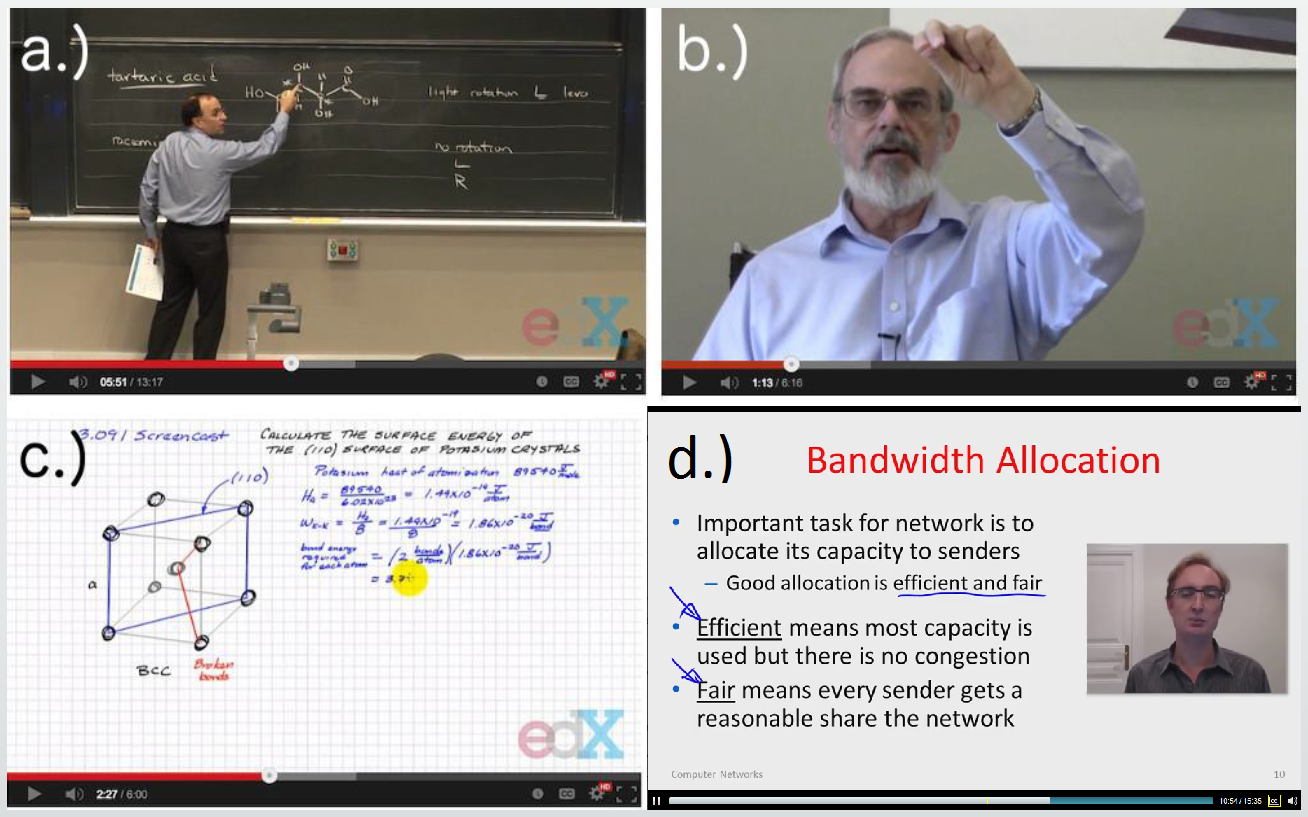 Каждый модуль 
6–10 видео-лекций продолжительностью 7–12 минут каждая
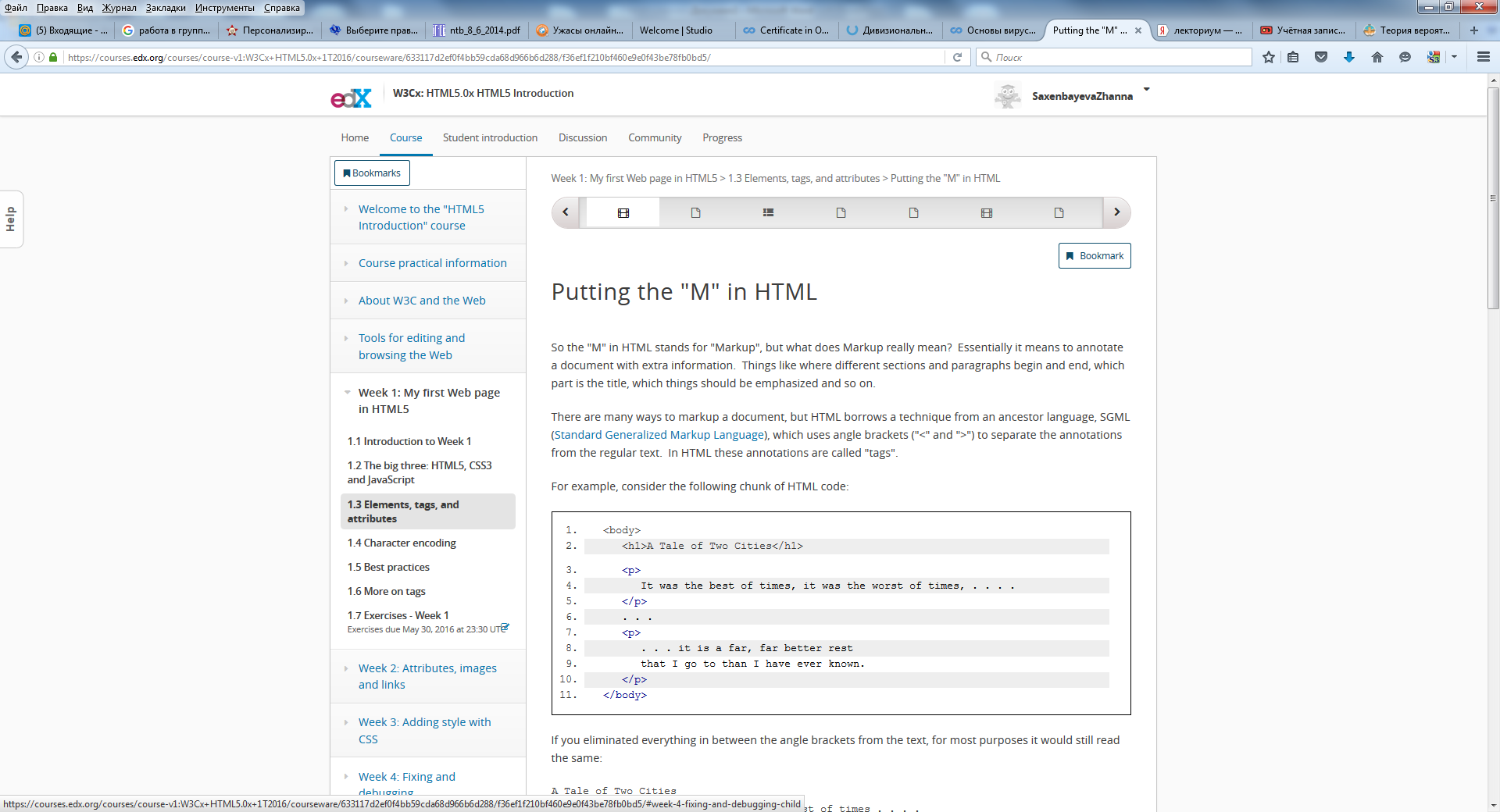 Видео-лекция
Рекомендации по видеозаписи МООК
1. Внешний вид
Для женщин: 
- чистые, расчесанные / уложенные в прическу волосы;
- сдержанный макияж, (используйте тушь для ресниц, нанесите пудру, чтобы Ваше лицо не «блестело» или не создавало впечатления «красного лица», если сосуды лица близко расположены к поверхности кожи); возьмите тушь, румяна, помаду (все, что Вам необходимо) с собой, на случай, если что-то придется подправить; исключите крупные броские серьги – они отвлекают внимание слушателя;
- неяркий маникюр, без крупных колец и украшений.
Для мужчин:
- чистые, расчесанные волосы;
- чистые руки;
- непосредственно перед съемкой, нанесите небольшое количество пудры (чтобы Ваше лицо не «блестело» или не создавало впечатления «красного лица», если сосуды лица близко расположены к поверхности кожи).
2. Рекомендации по одежде
На съемку видеолекций рекомендуется приходить в опрятной, чистой выглаженной одежде ровных тонов.
Не надевайте:
1. вещи в полоску (в первую очередь тонкую), в клетку, пеструю одежду (в крапинку, мелкий горошек);
2. одежду белого и черного цветов;
3. одежду, цвет которой сливается с цветом кожи (делает Вас бледным(ой));
4. вещи, которые потеряли свой вид (растянуты, в катышках).
Если за 1 день будет записано 3-4 лекции, можно приносить с собой дополнительную одежду, чтобы переодеться и записать другие лекции в другой одежде.
Можно надеть:
1. яркий платок, в том числе шейный;
2. бусы (для женщин).
3. Подготовка к записи
1. Приходите за 30 мин. до начала записи видеолекции, это позволит Вам «избавиться от красного носа» (в морозный день), настроиться на «нужную волну», привести себя в порядок, еще раз просмотреть лекции, подготовить необходимое оборудование (включить ноутбук, подзарядить планшет).
2. Перед началом записи операторы предложат Вам записать фрагмент лекции, чтобы Вы смогли посмотреть, как Вы выглядите в кадре, все ли Вас устраивает, если всех все устраивает, Вы переходите к записи лекции.
3. Приносите с собой бутылочку с водой или термос с чаем. Во время записи видеолекции Вам, возможно, захочется пить.
4. Чем пользоваться во время записи?
Во время записи видеолекции можно воспользоваться, в качестве подсказки:
- печатным текстом (распечатанный крупным шрифтом лекционный материал);
- планшетом, в который Вы загружаете лекционный материал (желательно);
- ноутбуком (если у Вас его нет в наличии, то попросите у специалиста ИНОТ его Вам предоставить на время записи видеолекции);
- телесуфлером (оптимальный вариант). 
Рекомендуем:
- всегда носить с собой флешку (с материалом записываемой видеолекции);
- заранее отправить лекции по почте специалисту ИНОТ;
- заранее отправить лекции себе на почту.
5. Рекомендации по языку лекций и стилю поведения: 
1. Лекции должны читаться простым, понятным, разговорным, но литературным языком. Попробуйте сложные тексты, написанные научным стилем, адаптировать к научно-популярному стилю подачи материала. 
2. Желательно избегать сложных фраз, терминов. Если употреблять специальные термины, а без них в лекциях обойтись сложно, то необходимо подумать об их доступном толковании. 
Если лекции рассчитаны на широкую аудиторию, необходимо подумать, как сделать так, чтобы лекции были доступны всем и каждому: считается, что взрослый человек, окончивший школу, по неспециальным предметам владеет остаточными знаниями на уровне пятиклассника. Поэтому представьте, как такую сложную информацию Вы бы рассказали пятикласснику, который, к примеру, еще не изучал в школе сложные физические процессы или математическую статистику.
К примеру, если скажем так: «Словообразовательные варианты – модификации лексемы, которые различаются словообразовательными аффиксами, но при одном условии: эти аффиксы должны быть десемантизированы». – Не специалист не поймет, о чем идет речь. 
Если же мы скажем: «Словообразовательные варианты – слова, которые имеют одно значение, но различаются словообразовательными приставками или суффиксами при условии, что эти приставки или суффиксы, по сути, не добавляют слову какое-то новое значение. Например, лиса и лисица». – Шанс быть понятым увеличится.
3. Желательно избегать сложных длинных предложений: сложноподчиненных, сложносочиненных. Лучше их разбивать на простые. Желательно избегать в речи сложных причастных и деепричастных оборотов. Это сложно произносить как самому преподавателю при чтении на камеру, так и сложно воспринимать слушателям. Это лекции, которые воспринимаются на слух, поэтому язык должен быть максимально простым. 
Нежелательны, к примеру, такие конструкции: «Археологические коллекции, собранные с конца 19 по начало 21 века на территории от Скандинавии до Монголии, содержат изделия, обслуживавшие духовную и бытовую сферы жизни древних и средневековых культур обширного региона».
4. Желательно не использовать большое число перечислений, это плохо звучит и сложно читается, например: «В настоящее время в Алмате работают 10 торговых центров: Центральный универмаг; Мега парк, Small-сити, и т.д.». 
5. Если в лекции будут примеры, старайтесь выбирать те, которые проще визуализировать, показать на видео. Такие примеры смотрятся более выигрышно по сравнению с теми, которые показать на видео нельзя. 
6. Чувствуйте себя максимально раскованно. Запись первых лекций на камеру – стресс, однако, первая лекция пишется в качестве репетиции, тренировки, пробуйте в это время привыкнуть к камере. 
7. Ведите диалог со слушателями, диалогичность допустима. Можете здороваться, прощаться, обозначать, о чем будете говорить в лекциях далее или этой конкретной лекции, подводить итоги. 
8. В конце записи всех лекций, Вам предложат записать видеоаннотацию / видеоприветствие курса. В ней Вы обращаетесь к слушателям, рассказываете о курсе, постарайтесь сюда вынести все самые интересные вещи, расскажите о том, где будут читаться лекции, о чем в них будет сообщаться, какие виды работ предусмотрены, сколько всего лекций будет, какие материалы предлагаются и т.п. 
9. До того, когда полностью смонтируют лекцию, Вы можете прийти и проработать свою лекцию с монтажёром: посмотреть фото и видео, определить, какую информацию нужно убрать, а какую дать на слайд (даты, названия объектов или имён).
Организация обратной связи и оценка знаний
Автоматизированное тестирование.
 Этот способ позволяет быстро обработать тысячи тестов, не требуя привлечения к проверке преподавателя. В тестах чаще всего используются вопросы, предполагающие три типа ответов: 
множественный выбор (один или несколько ответов являются правильными); 
бинарный ответ (истина / ложь, да / нет); 
свободный текст (ввод небольшого текста или числа).
Тесты предоставляются в соответствии заданного шаблона.

тестовый вопрос с одним вариантом ответа
>>Вопрос 1<<
(  ) ответ
(x) правильный ответ
(  ) ответ
(  ) ответ
…

2) тестовый вопрос с несколькими вариантом ответа
>>Вопрос 2<<
[  ] ответ
[x] правильный ответ
[  ] ответ
[  ] ответ
[x] правильный ответ
…

3) тестовый вопрос с текстовым полем ввода ответа
>>Вопрос 3?<<
= правильный ответ
…
В случае если есть необходимость показать правильные ответы   пояснение как вычисляется, в шаблоне после каждого тестового вопроса между ключевыми словами 
[explanation] 
пишется пояснение к заданию 
[explanation].
Тест, направленный на оценку уровня понимания материалов модуля
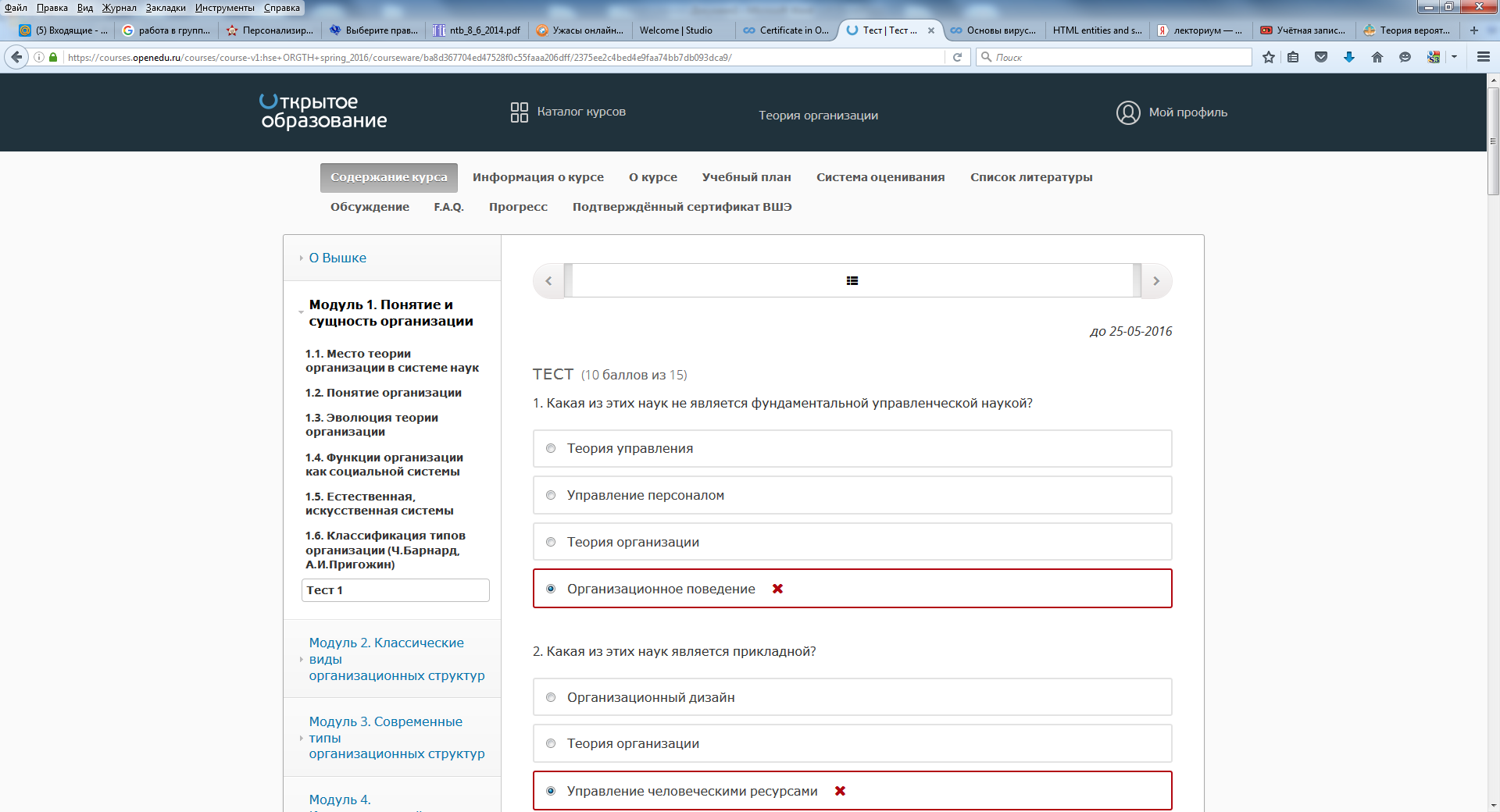 2. Экспертная оценка
Процедура экспертной оценки позволяет оценить качество выполненной студентом работы, которую невозможно оценить автоматизированным способом, например, схему, чертеж, эскиз или эссе. 
В процедуре экспертной оценки используется метод взаимного оценивания, когда студенты оценивают работы друг друга по заданным преподавателем критериям 

3. Автоматизированная проверка результатов выполнения заданий (решений/кодов/алгоритмов и др.) с использованием специально разработанных программных продуктов.
Для заданий, формирующих не менее 50% итоговой оценки по курсу, с целью защиты от недобросовестного выполнения и формирования базы данных ответов должно выполняться одно из следующих условий:

задача должна быть параметризованной, т.е. каждому обучающемуся предлагаются уникальные условия, и требуется ввод уникального ответа; 
задача должна предполагать открытый и уникальный ответ от каждого обучающегося (или группы совместно работающих обучающихся), при этом при проверке ответов должны приниматься меры по выявлению полностью совпадающих ответов; 
перечень задач/подзадач для обучающегося должен формироваться путем случайной выборки из банка задач/подзадач, при этом количество задач/подзадач в банке должно быть достаточным, чтобы перечень вопросов при двух случайных выборках с вероятностью не менее 90% отличался не менее чем на 50%
Задания желательно апробированы на репрезентативной выборке испытуемых до момента запуска курса.
Упражнения (домашнее задание)
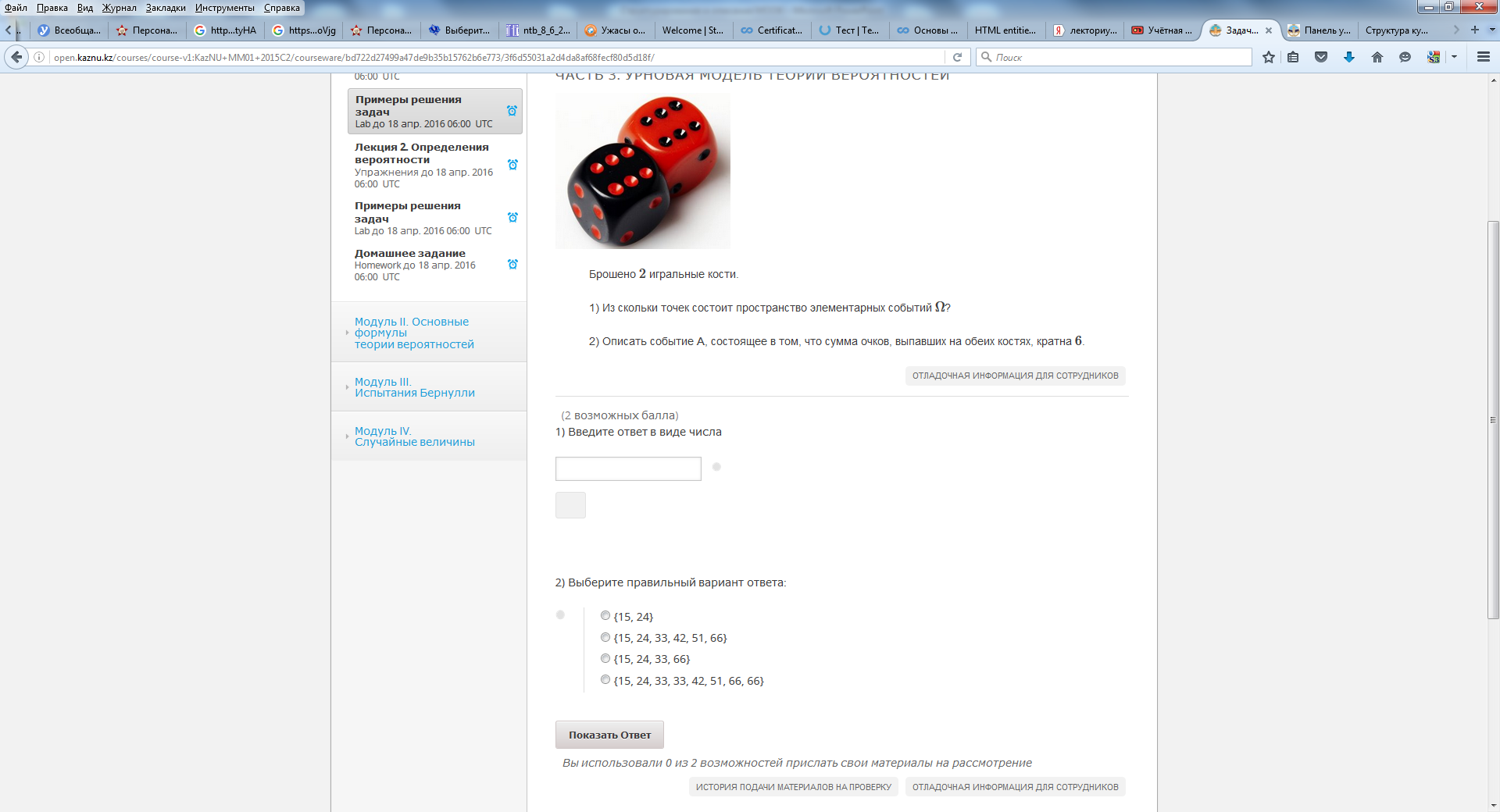 Глоссарий
Для полного освоения слушателями онлайн курса предоставляется глоссарий - список специальных терминов, сокращений, понятий, не всегда имеющих достаточную для отдельной статьи энциклопедическую значимость, но важных для истолкования и уточнения смыслов в рамках определённой области знаний

Список источников информации
Список литературы представляет собой перечень библиографических описаний произведений печати или составных частей, выстроенных в каком-либо порядке
Организация взаимодействия
В МООК часто предусматривается выполнение группового проекта. 
Для организации взаимодействия участников используются форумы. 
На форуме студенты могут задавать вопросы, просматривать и отвечать на вопросы других студентов. 
Они могут оценивать вопросы других обучающихся, в результате чего может формироваться список наиболее актуальных вопросов. 
Преподаватель, в свою очередь, может инициировать и направлять ход обсуждения вопросов на форуме, и, в случае необходимости, давать экспертные ответы на вопросы, которые студенты считают наиболее важными.
Спасибо за внимание!